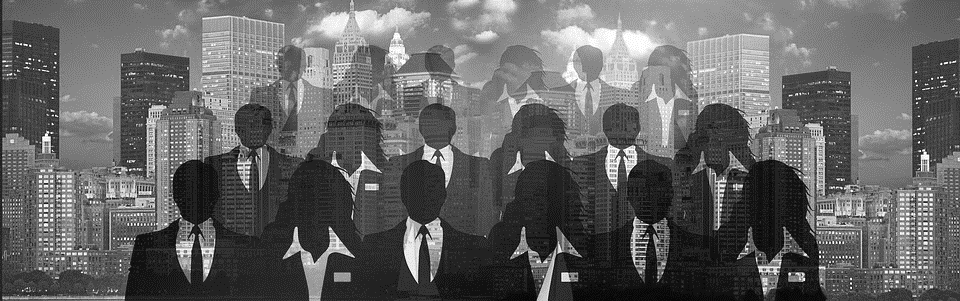 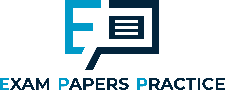 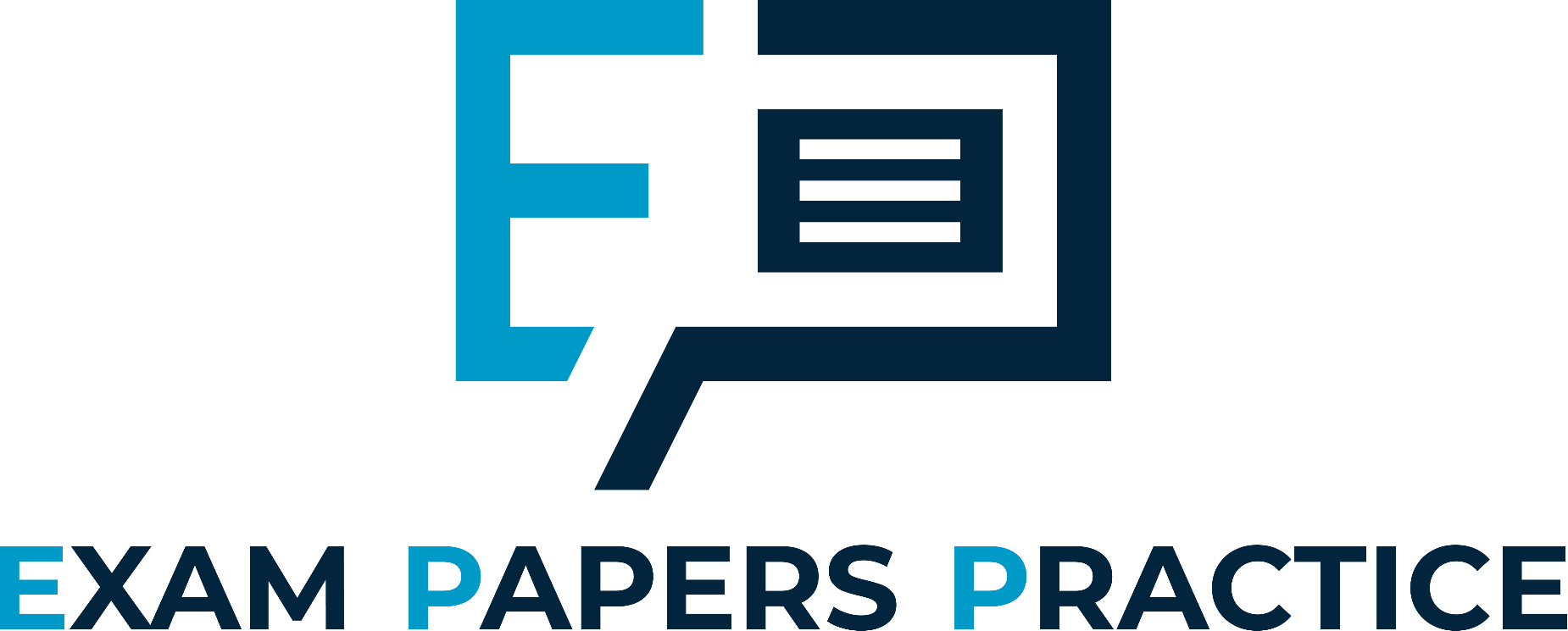 Edexcel A2 Business


1.2.4 Price Elasticity of Demand

Revisionstation
For more help, please visit www.exampaperspractice.co.uk
© 2025 Exams Papers Practice. All Rights Reserved
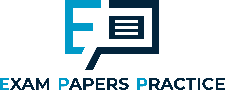 Theme 1 Retrieval Challenge Matrix
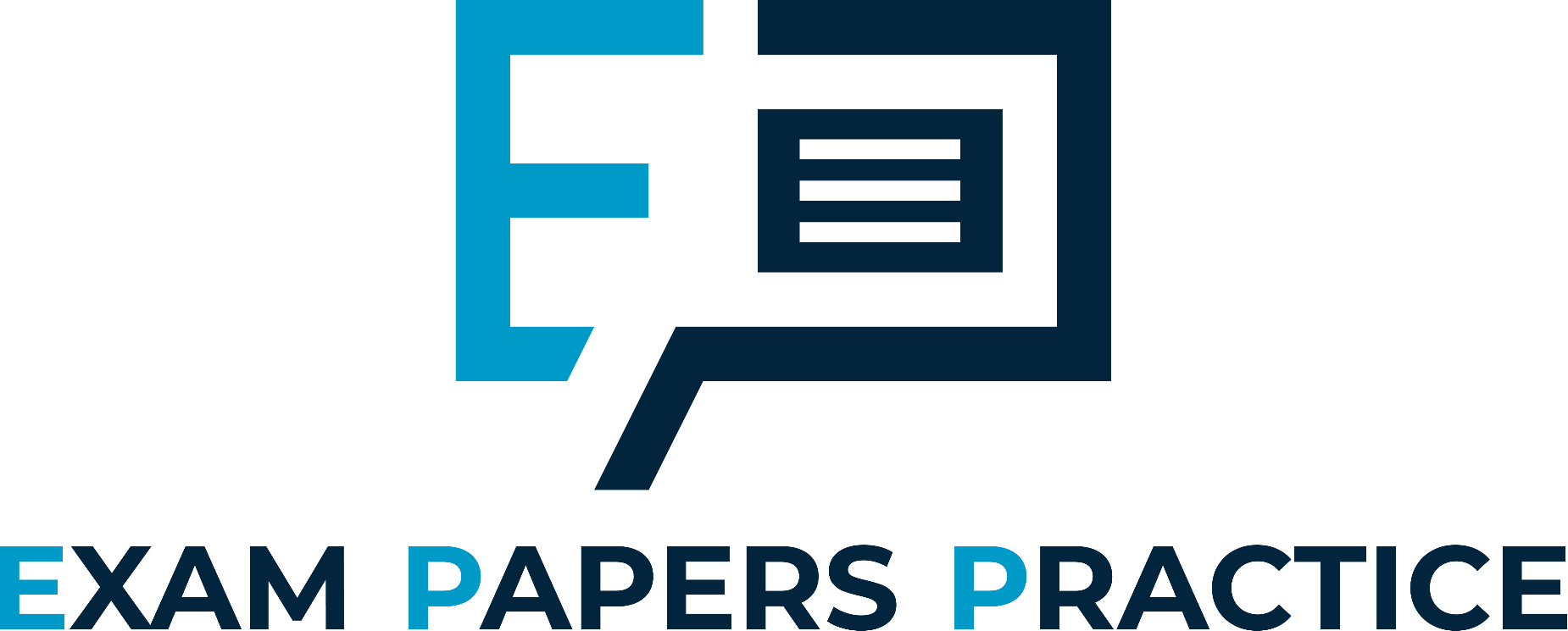 For more help, please visit www.exampaperspractice.co.uk
© 2025 Exams Papers Practice. All Rights Reserved
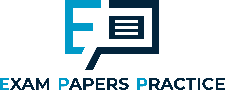 Calculators will be needed for this topic
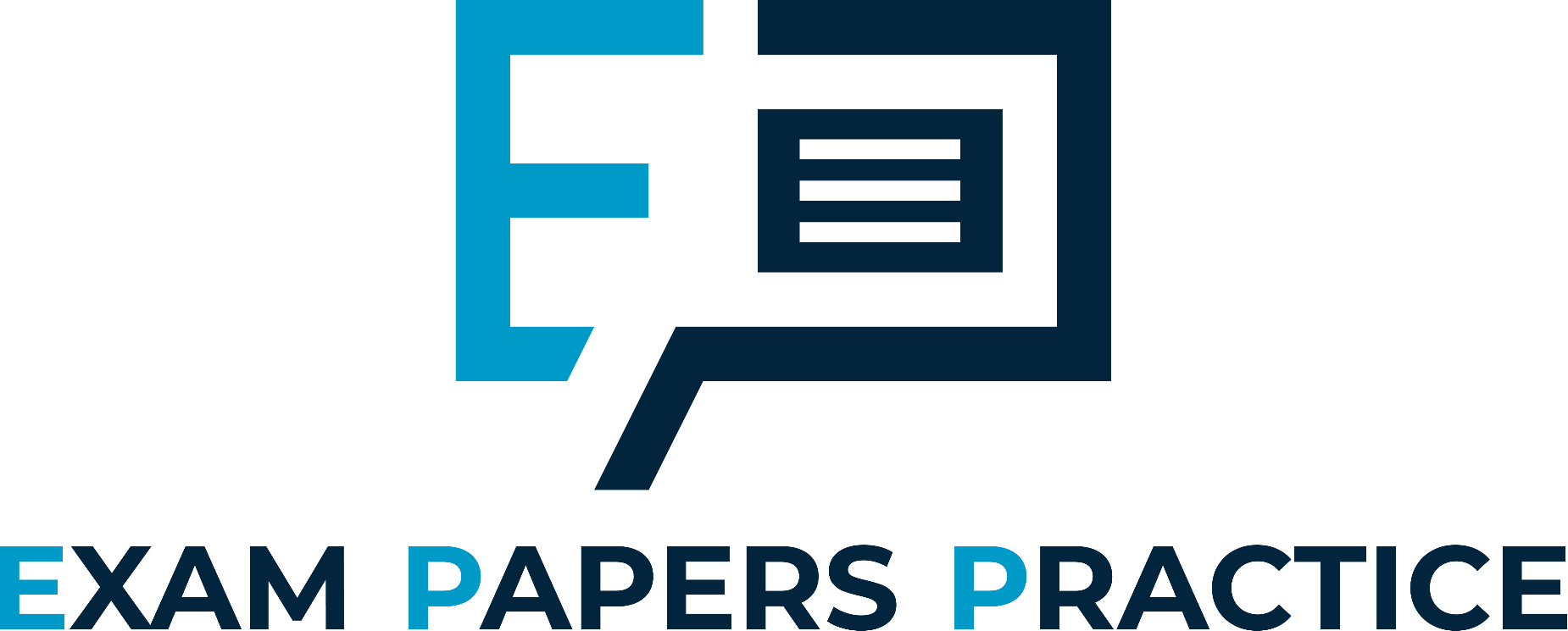 For more help, please visit www.exampaperspractice.co.uk
© 2025 Exams Papers Practice. All Rights Reserved
A ruler and coloured pens are needed for this topic
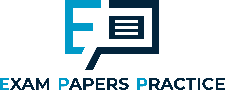 You will need worksheet 1.2.4 for this lesson
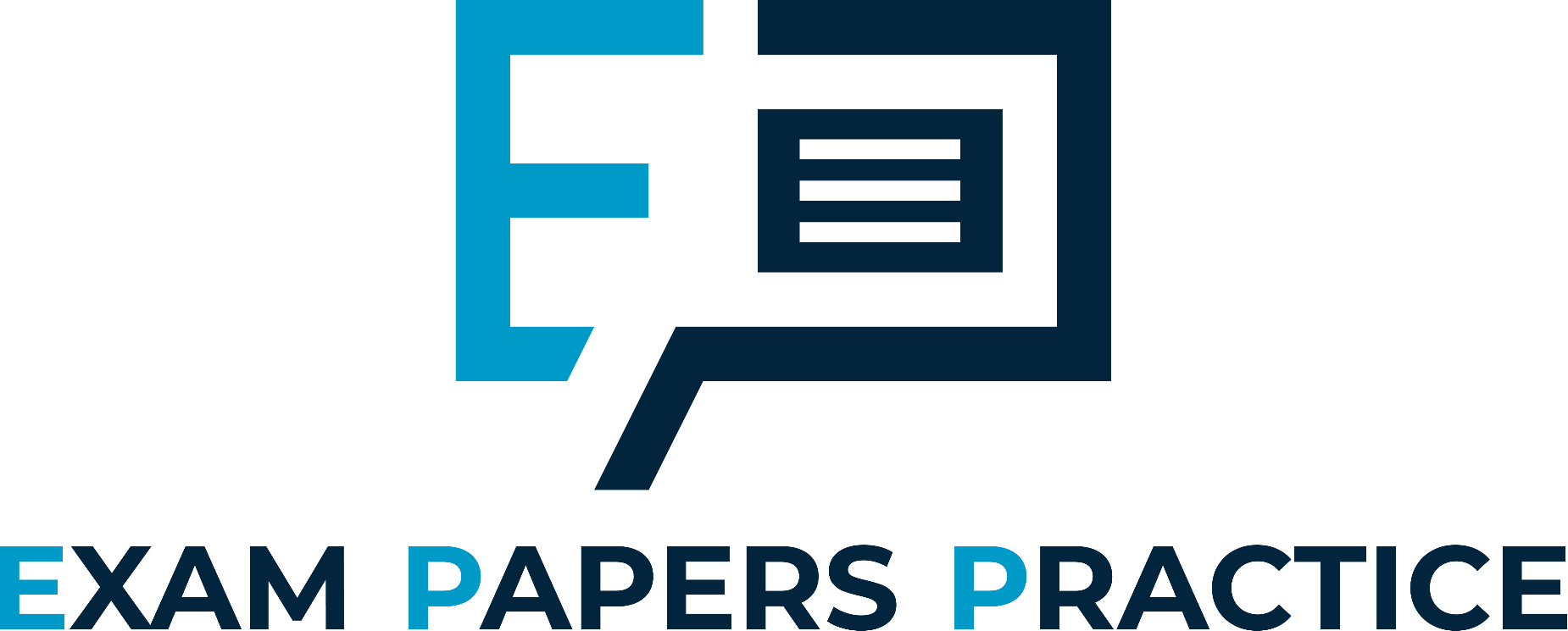 For more help, please visit www.exampaperspractice.co.uk
© 2025 Exams Papers Practice. All Rights Reserved
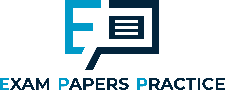 From Edexcel
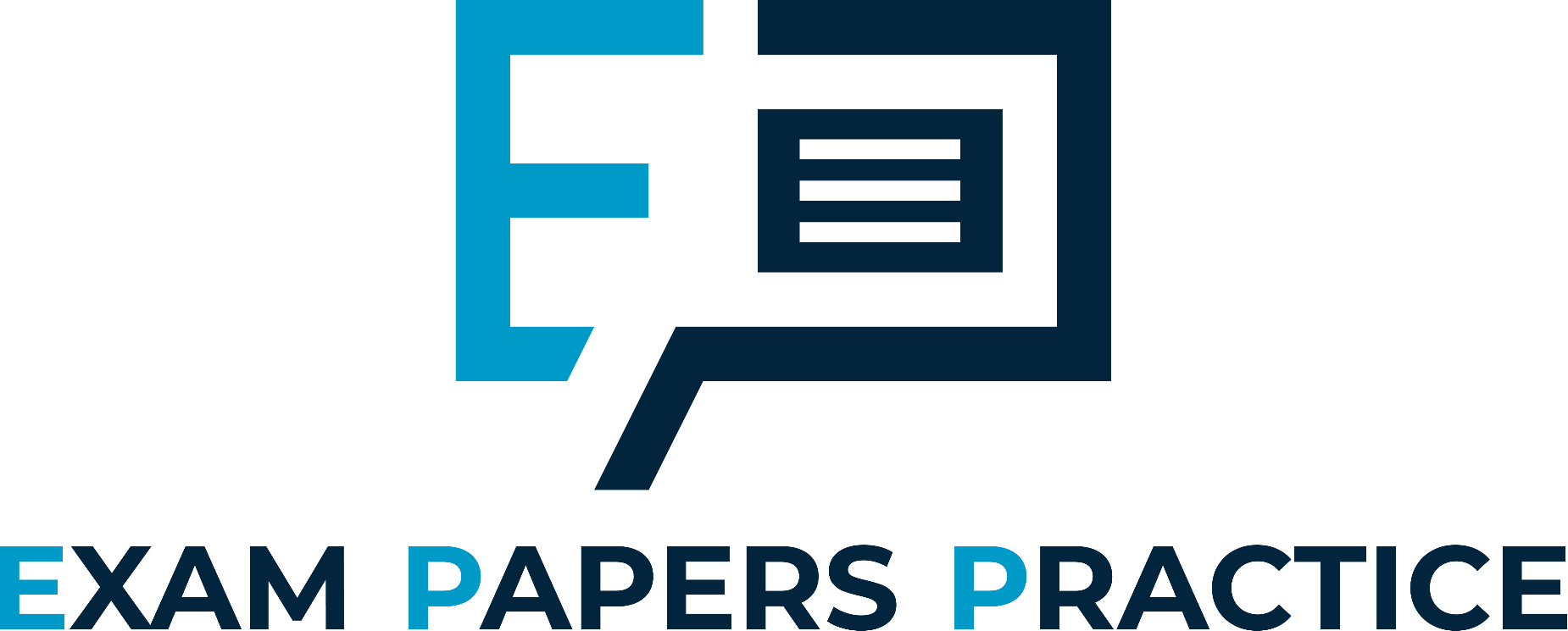 a) Calculation of price elasticity of demand
b) Interpretation of numerical values of price elasticity of demand
c) The factors influencing price elasticity of demand
d) The significance of price elasticity of demand to businesses in terms of implications for pricing
e) Calculation and interpretation of the relationship between price elasticity of demand and total revenue
For more help, please visit www.exampaperspractice.co.uk
© 2025 Exams Papers Practice. All Rights Reserved
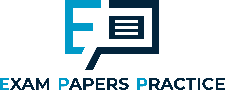 Starter
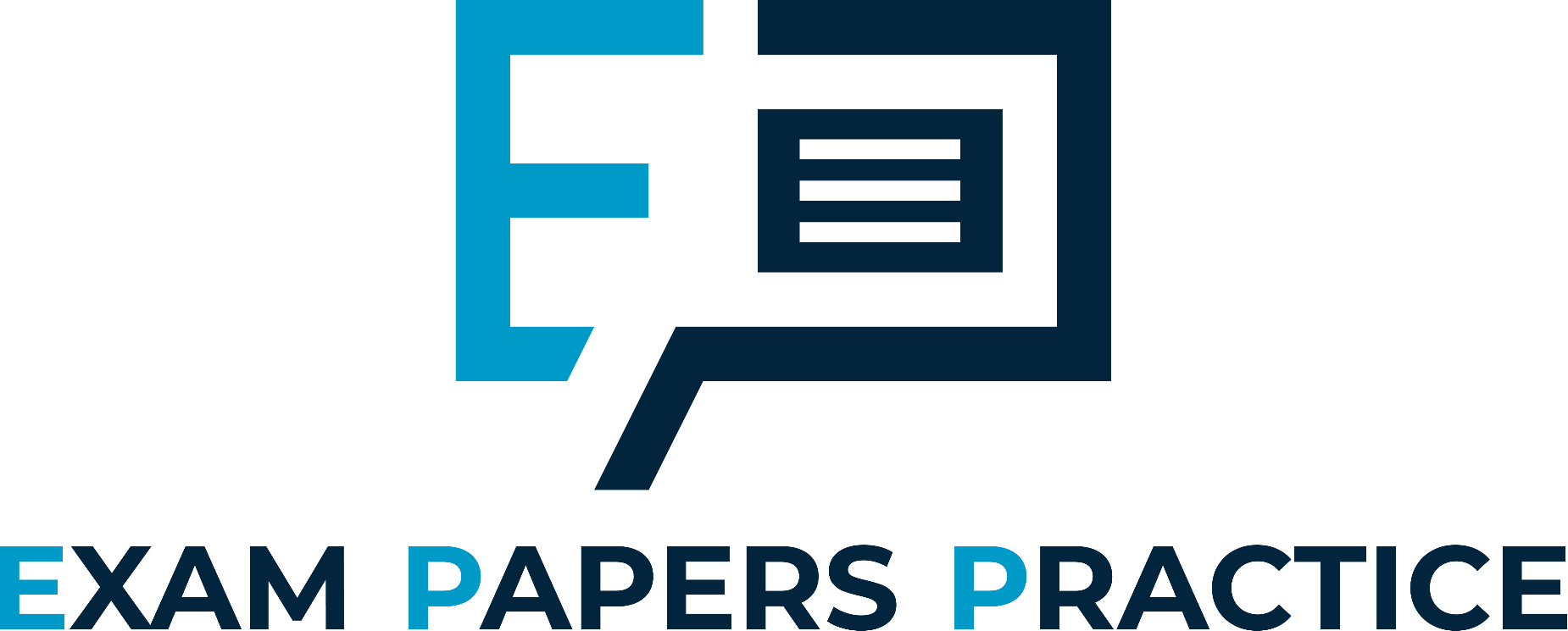 If the price of a Big Mac goes up to £10 will there be an impact on demand? Will customers still buy Big Macs?
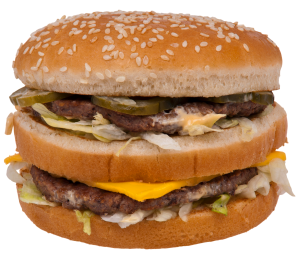 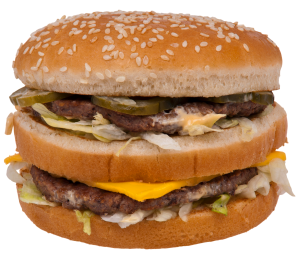 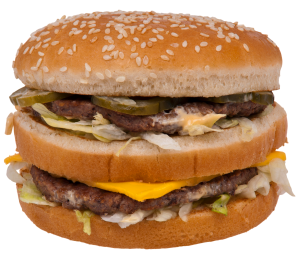 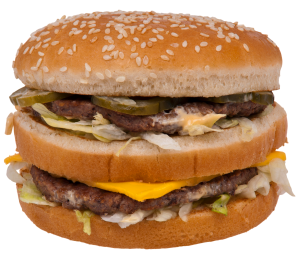 For more help, please visit www.exampaperspractice.co.uk
© 2025 Exams Papers Practice. All Rights Reserved
[Speaker Notes: Yes, £10 is too much for a big mac, you could argue that some gastro pubs charge this for a burger but that they add value though other methods such as ambience or live jazz music.   How does McD find just the right price to charge for the burgers?]
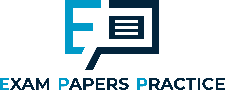 The link between demand and price
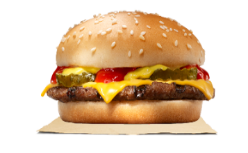 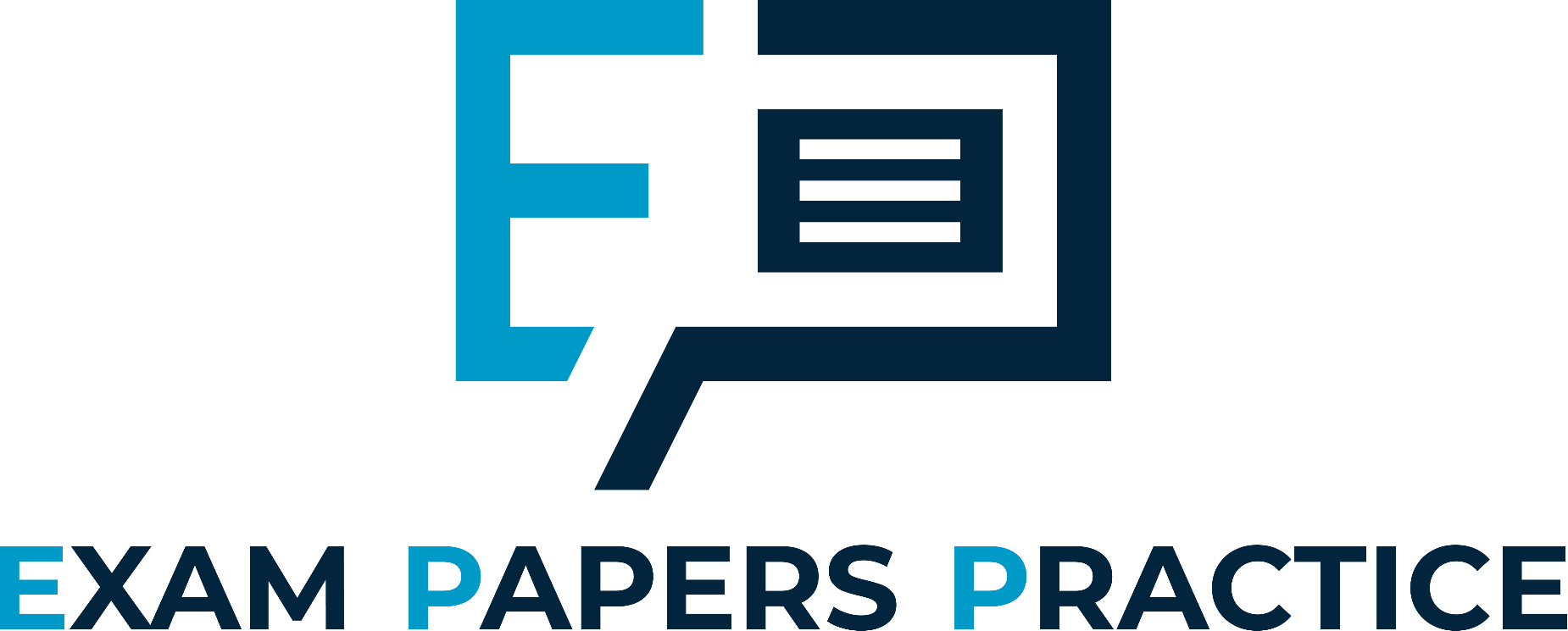 When prices go up, customers demand less. That statement makes logical sense and all businesses know this, so they try to avoid putting prices up.
If the business costs rise they try and absorb the costs so that the customers do not have to pay more, because this will affect demand for their product.
For example if McDonald’s put up the price of a Big Mac to £10 customer demand will decrease, sales revenue for that product will decrease and profits will decrease.
There is another argument that customers may switch to an available substitute, and it may be McDonald’s Chicken Nuggets or the customer may switch to Burger King.
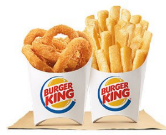 For more help, please visit www.exampaperspractice.co.uk
© 2025 Exams Papers Practice. All Rights Reserved
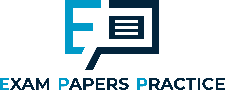 Definition: PED
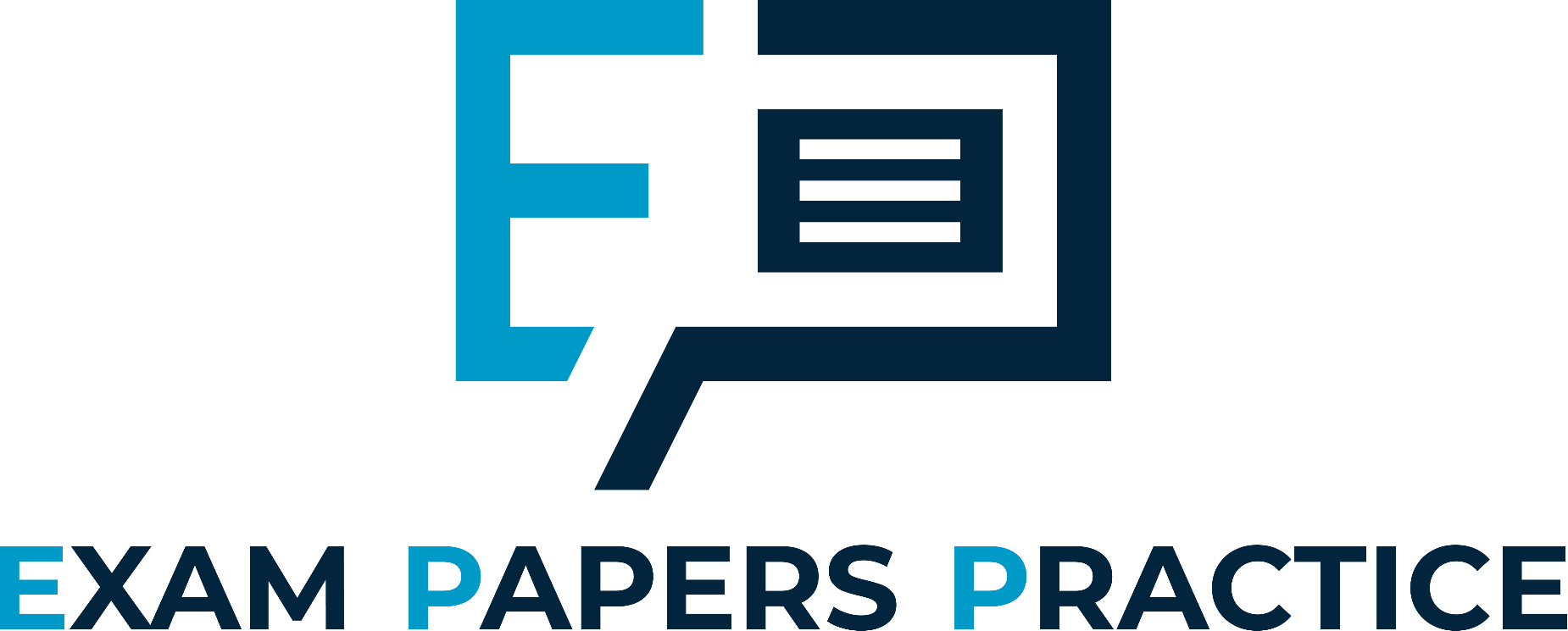 PED stands for price elasticity of demand
PED measures the responsiveness of demand to a change in price
PED can be either elastic or inelastic
PED values can be calculated so that you can work out if a product or service has elastic or inelastic demand
PED values are always a minus
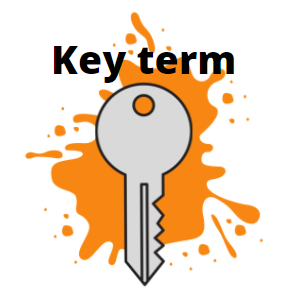 For more help, please visit www.exampaperspractice.co.uk
© 2025 Exams Papers Practice. All Rights Reserved
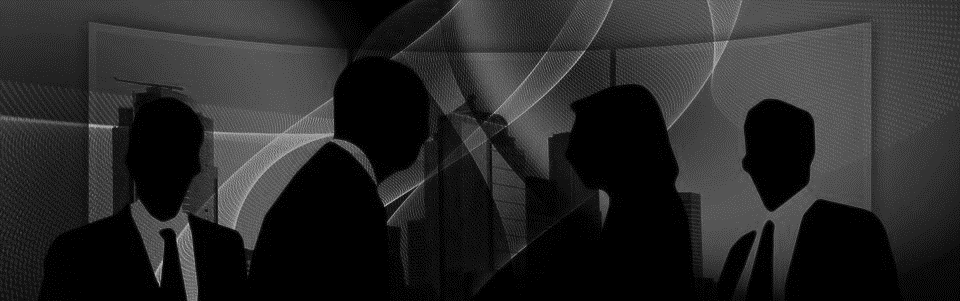 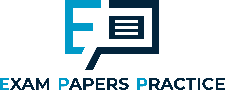 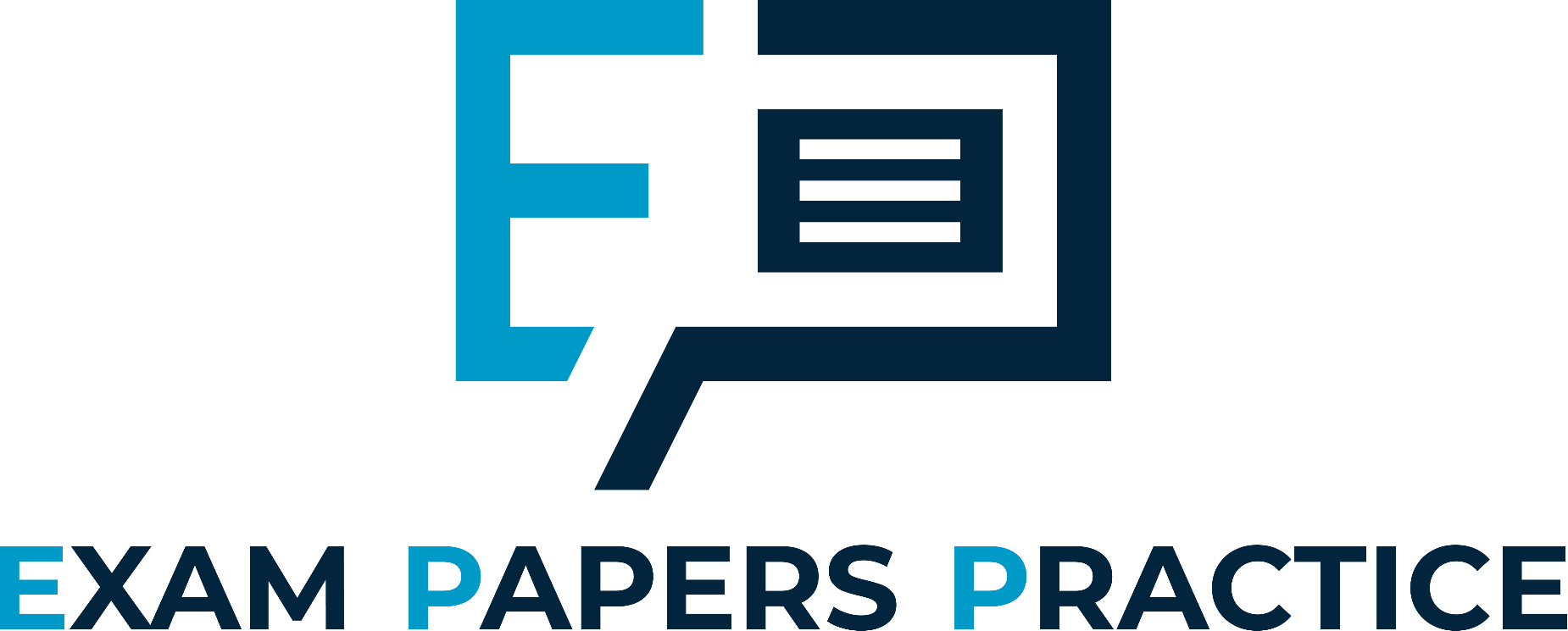 Calculation of price elasticity of demand
For more help, please visit www.exampaperspractice.co.uk
© 2025 Exams Papers Practice. All Rights Reserved
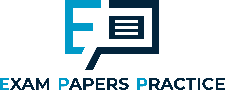 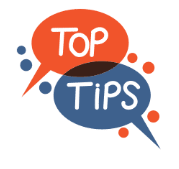 PED calculations Top Tips
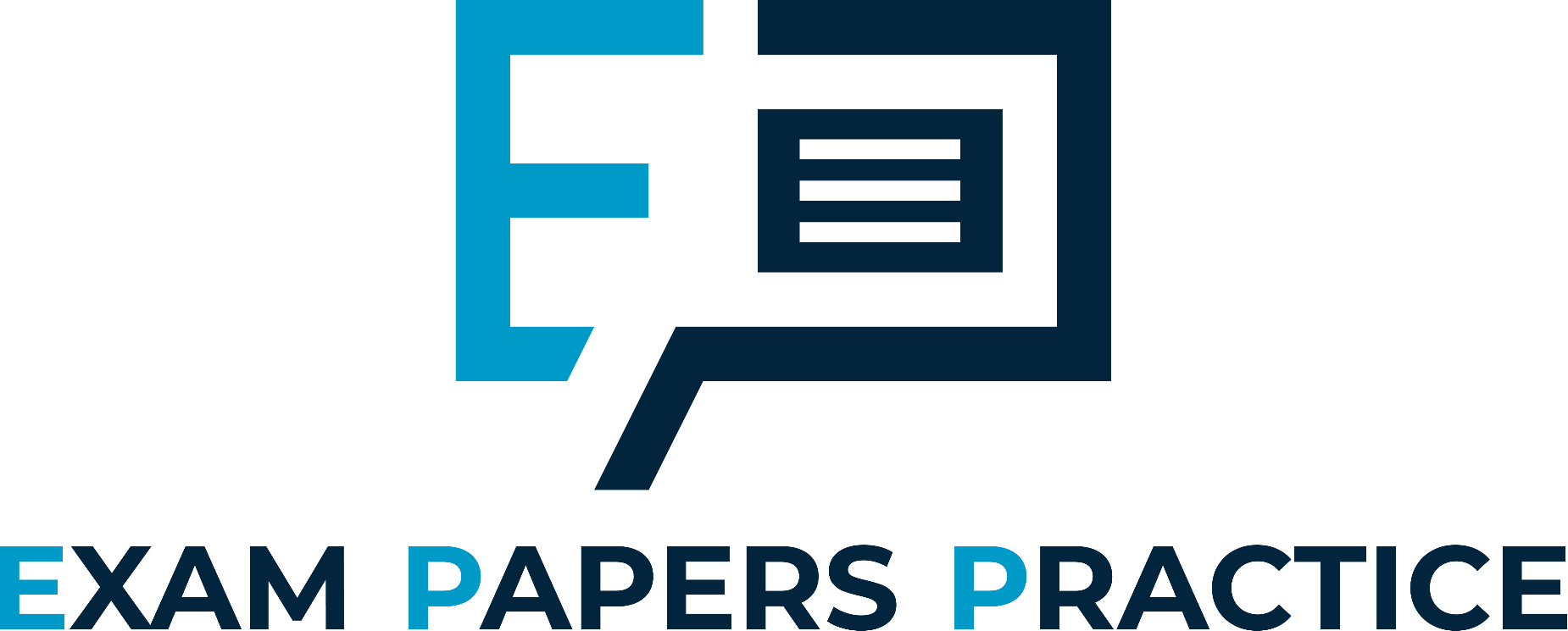 PED calculations always come out as a negative number e.g. -0.23
This is because there is a relationship between price and demand
As price increases demand decreases (causing a negative demand figure)
As price decreases demand increases (causing a negative price figure)
In either case the PED value would be a negative. 
You need to make sure that you understand this concept before you move on.
For more help, please visit www.exampaperspractice.co.uk
© 2025 Exams Papers Practice. All Rights Reserved
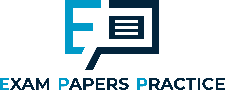 PED formula
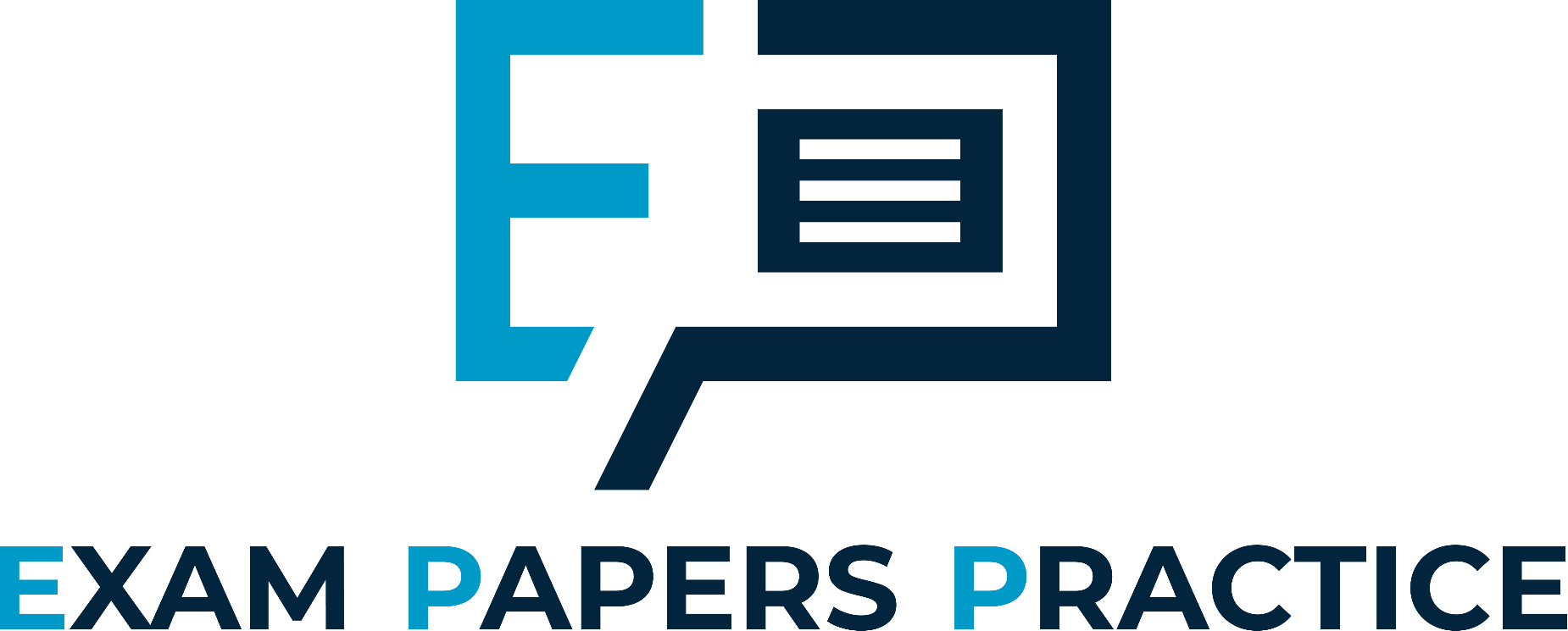 To calculate the price elasticity of demand (PED) we use a formula:

% change in Quantity demanded
		__________________________________
% change in Price
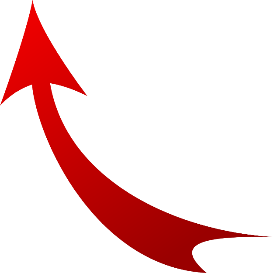 This is not as simple as it first appears, we need to make a another calculation to find the % change in price or % change in quantity demanded – see next slide
For more help, please visit www.exampaperspractice.co.uk
© 2025 Exams Papers Practice. All Rights Reserved
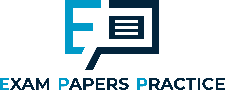 % change in price formula
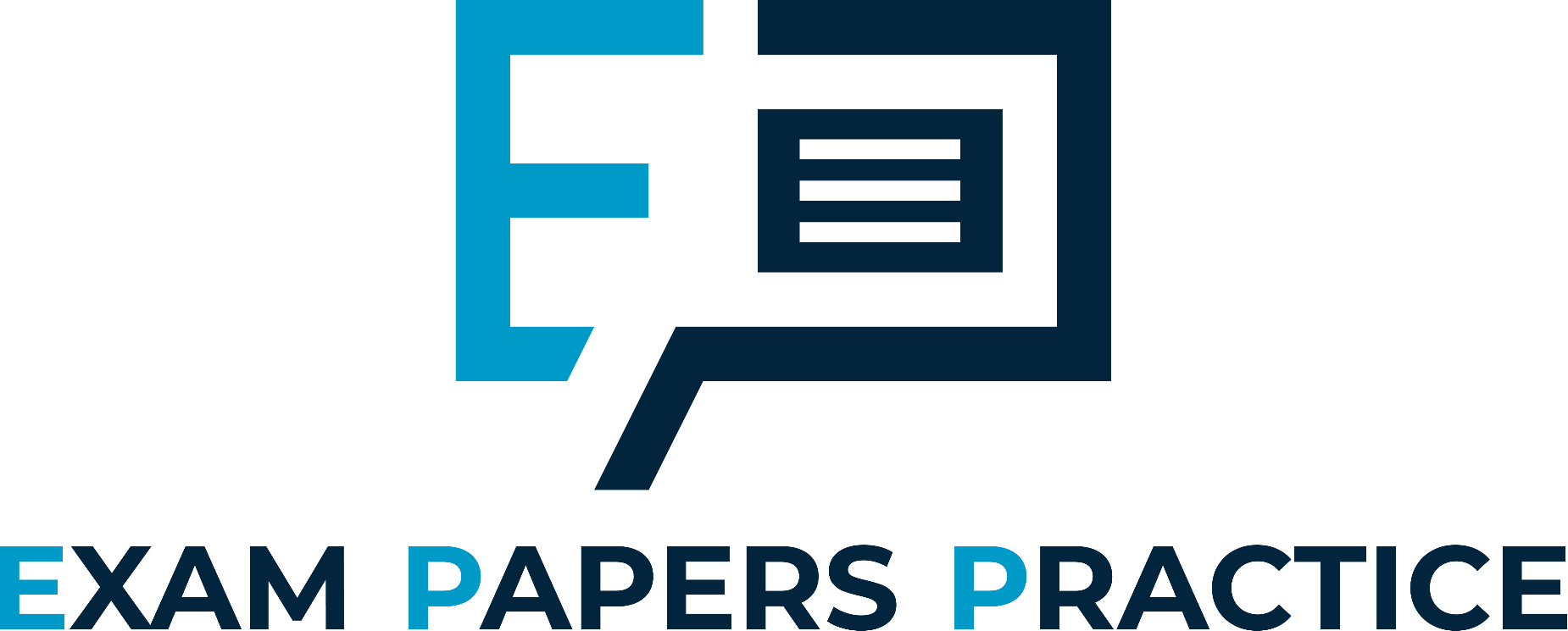 Price new – Price old
          Price old                 x 100
Example: A price changes from £5 to £7. You could say that it has increased by £2, but you need to calculate the % change increase
Apply the formula: New is £7, Old is £5
What is the % change, show your answer to two decimal places
You can now use this answer in your PED formula
For more help, please visit www.exampaperspractice.co.uk
© 2025 Exams Papers Practice. All Rights Reserved
[Speaker Notes: 5-7 = 2/5 = 0.4
0.4*100 = 40% change in price]
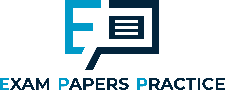 Example calculations % change
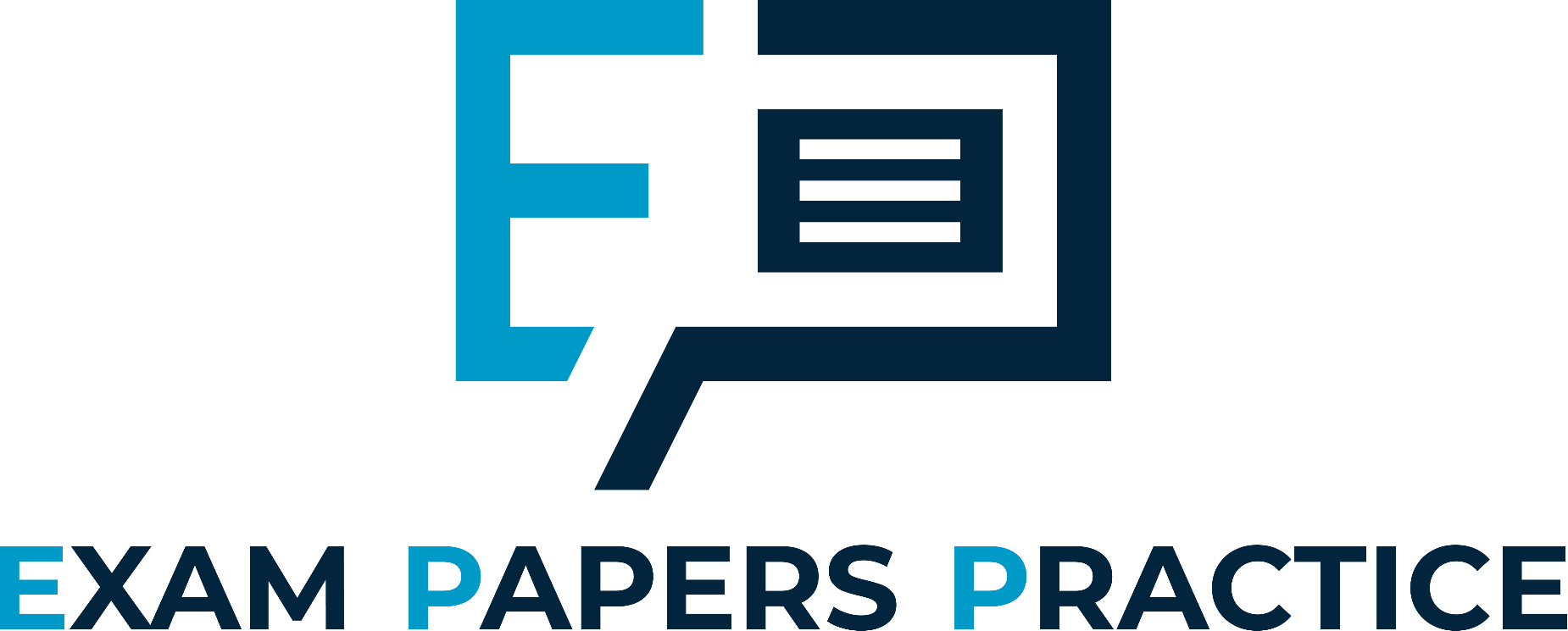 Price new – Price old
          Price old                          x 100
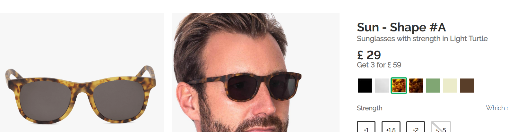 For more help, please visit www.exampaperspractice.co.uk
© 2025 Exams Papers Practice. All Rights Reserved
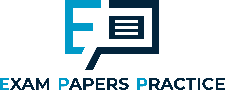 Example calculations % change - answers
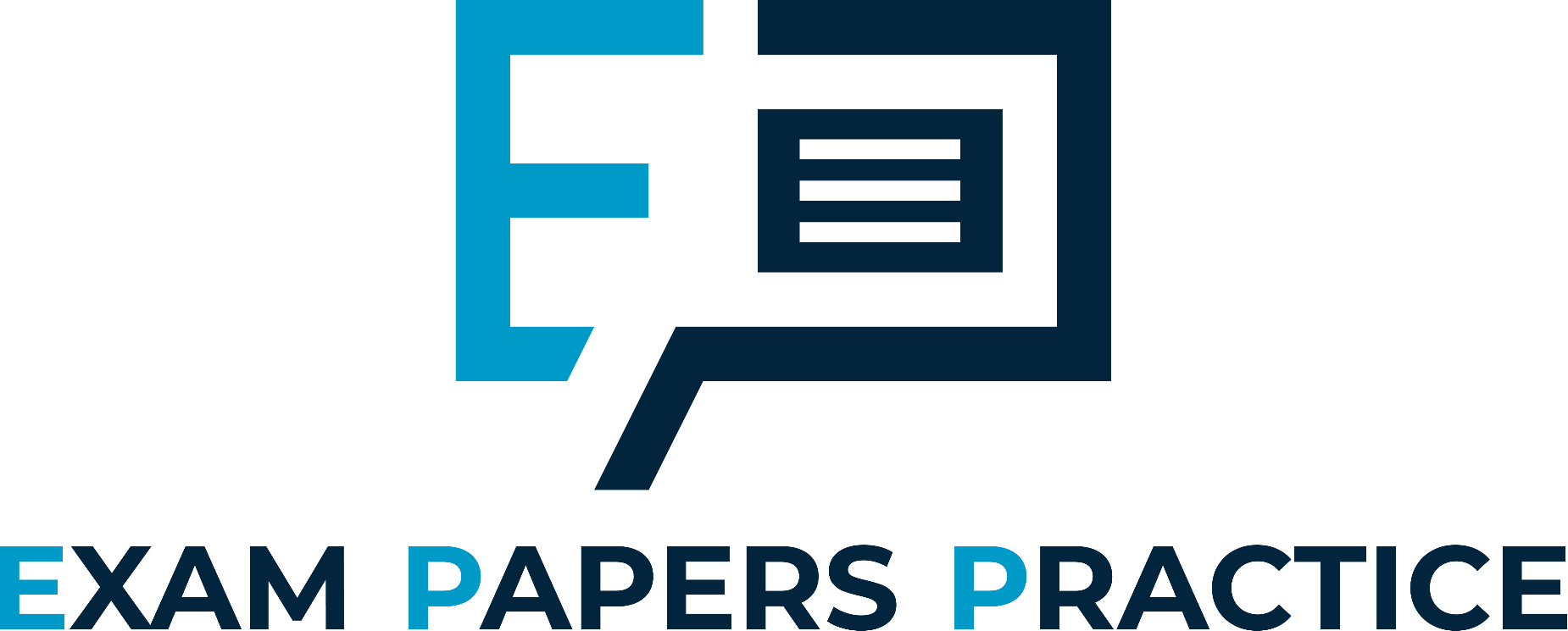 Price new – Price old
          Price old                          x 100
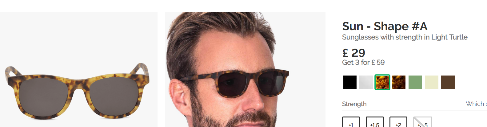 For more help, please visit www.exampaperspractice.co.uk
© 2025 Exams Papers Practice. All Rights Reserved
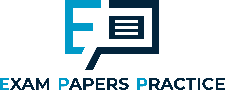 Example PED Calculation: sunglasses shop
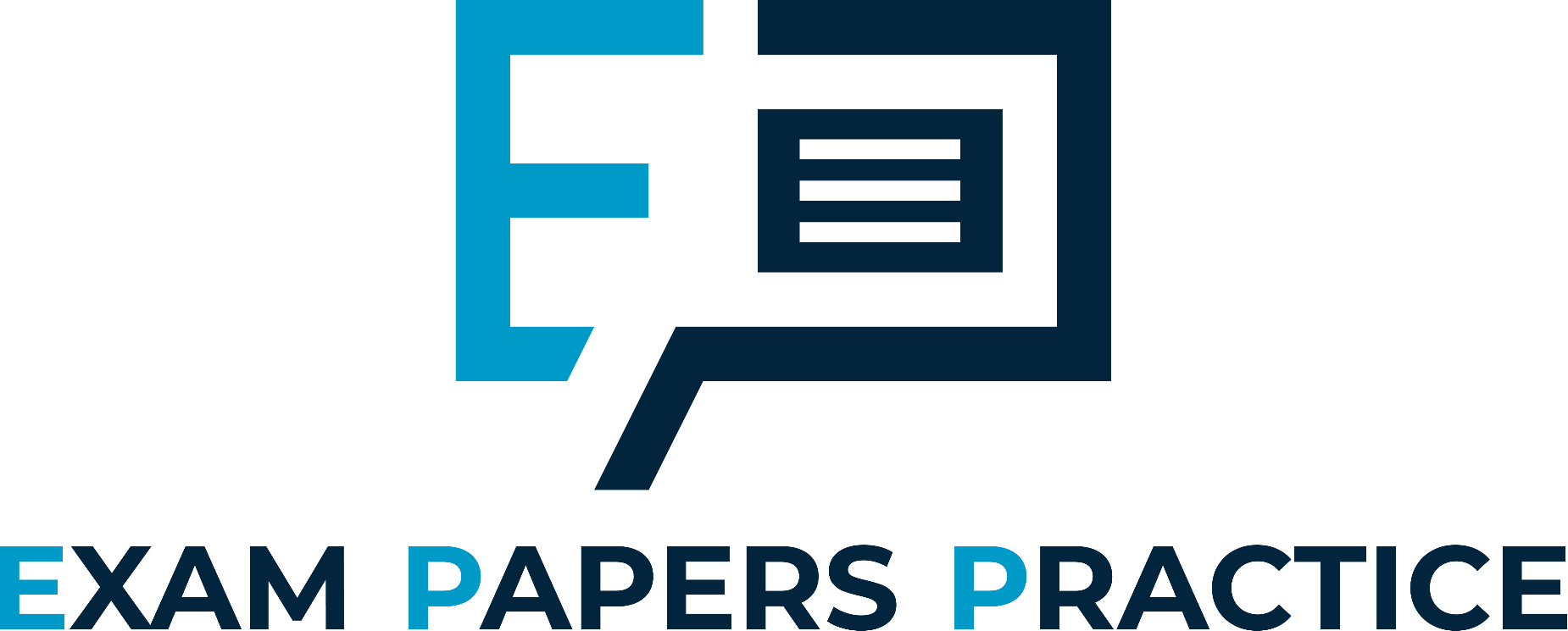 Sam owns a sunglasses business. She wants to know how elastic the demand for some of her products is. 
This will help her to decide if she should put her prices up or not. 
If she puts up her prices of her best selling sunglasses from £35 to £55 then she sells 45% less. 
Calculate PED and comment on the elasticity of demand.
For more help, please visit www.exampaperspractice.co.uk
© 2025 Exams Papers Practice. All Rights Reserved
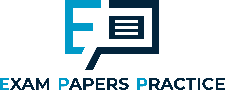 Example PED calculation steps
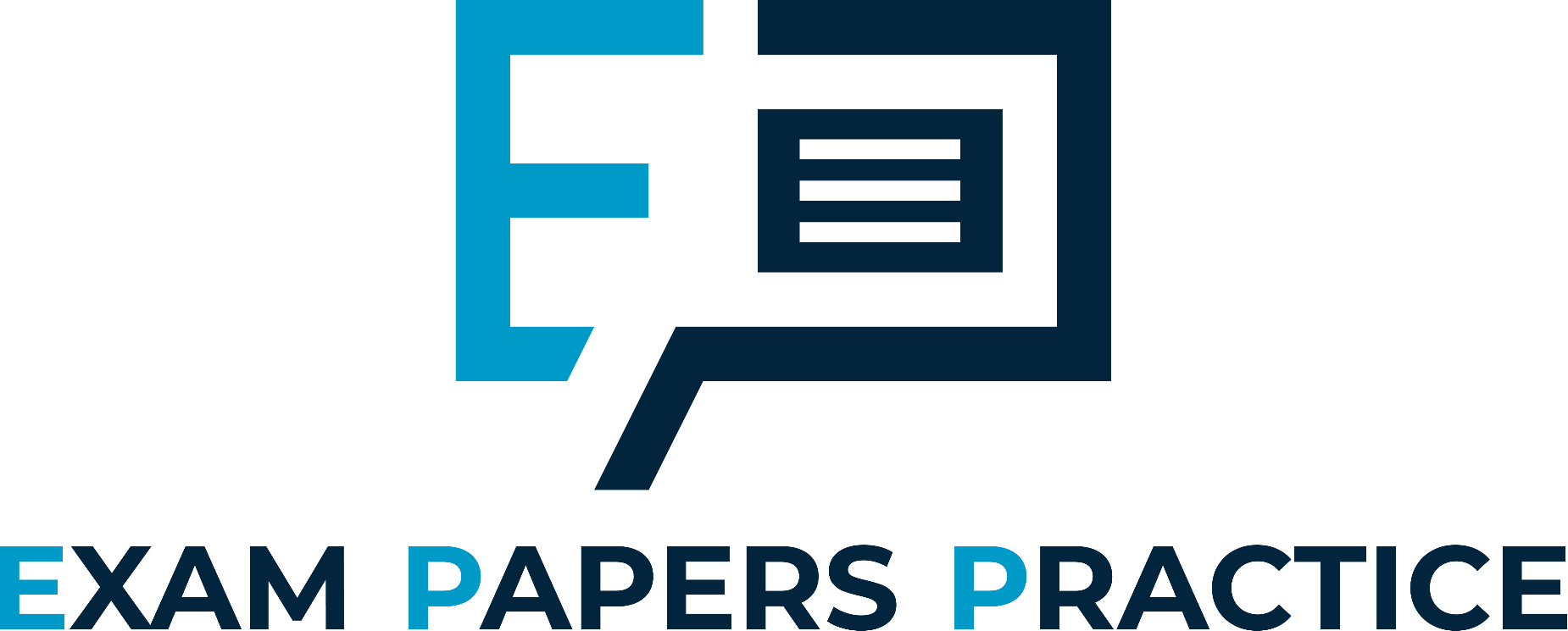 Step 1 – Find the % change in price
55-35 / 35 *100 = -57.14% (a minus because the price has decreased)
Step 2 –  Take the % change in quantity and divide it by the % change in price 
45% / 57.14% = PED -0.79 (rounded to 2 decimal places)
For more help, please visit www.exampaperspractice.co.uk
© 2025 Exams Papers Practice. All Rights Reserved
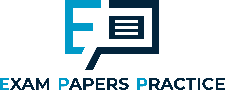 How to interpret your PED value
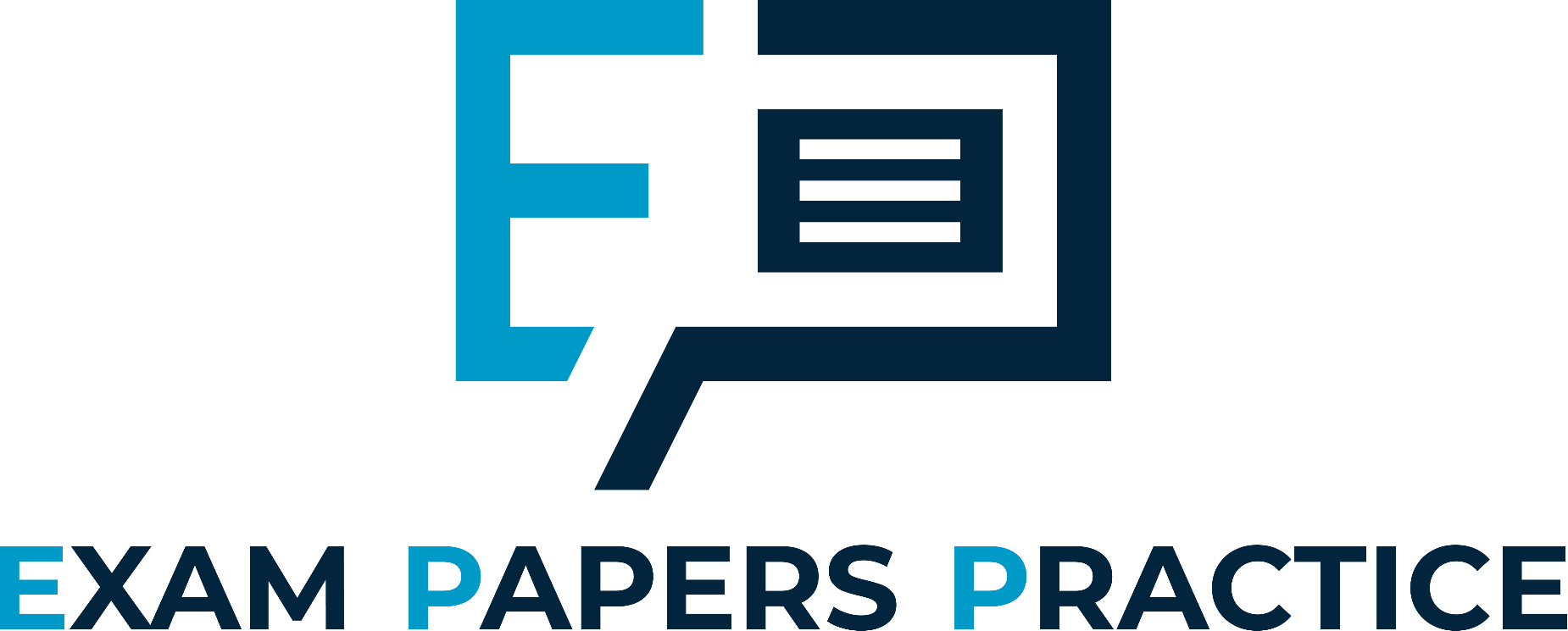 Elastic demand (Demand for the product is sensitive to a change in price)
Inelastic demand (Very little change in demand with a change in price)
Value will be more than 1 
 
Examples:
-1.75
-2.45 
-8.00
Values will be between 0 and 1

Examples 
-0.1
-0.005
-0.98
For more help, please visit www.exampaperspractice.co.uk
© 2025 Exams Papers Practice. All Rights Reserved
[Speaker Notes: -0.79 is between 0 and 1 so is inelastic.]
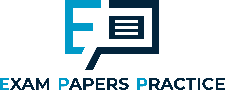 Answer to the example PED calculation: sunglasses shop
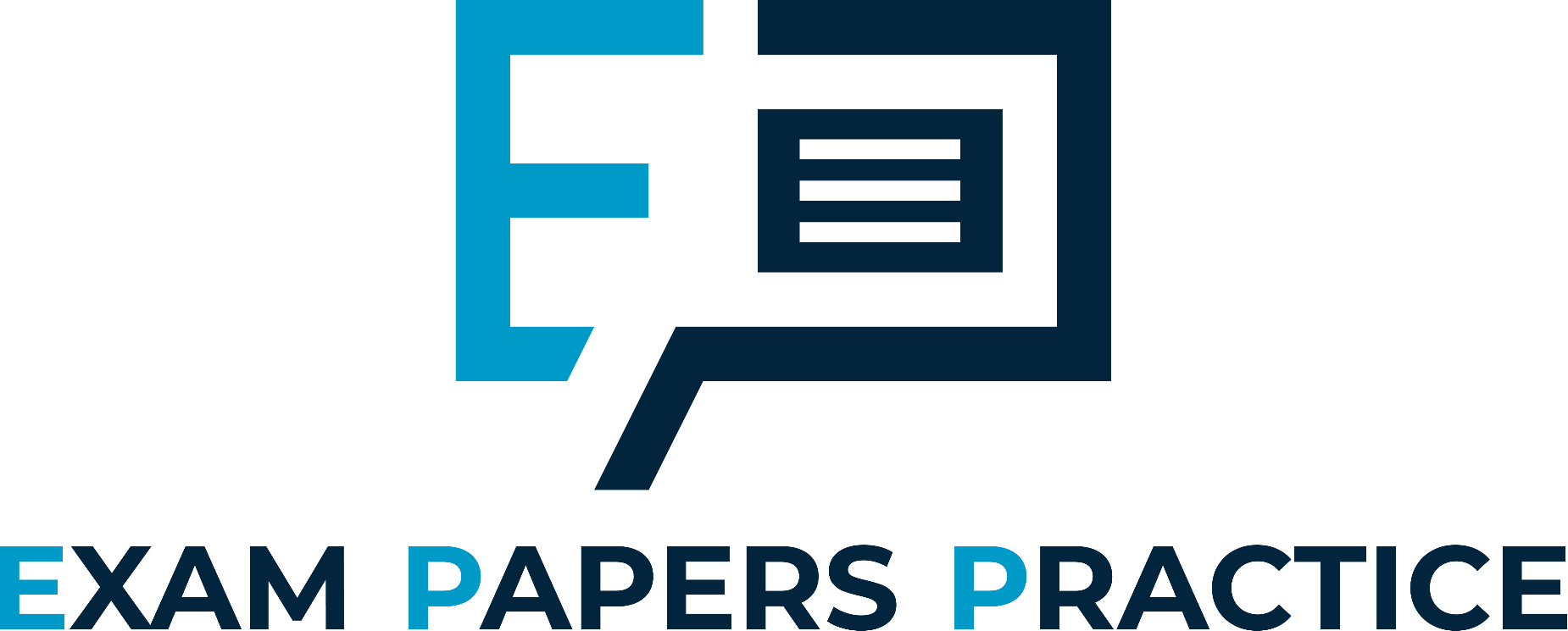 The PED value for Sam’s Sunglasses business is -0.79
The PED value is between 0 and 1
This means the price is inelastic
This means that her customers will continue to buy if she puts her prices up
Sam can use this for decision making about price changes
For more help, please visit www.exampaperspractice.co.uk
© 2025 Exams Papers Practice. All Rights Reserved
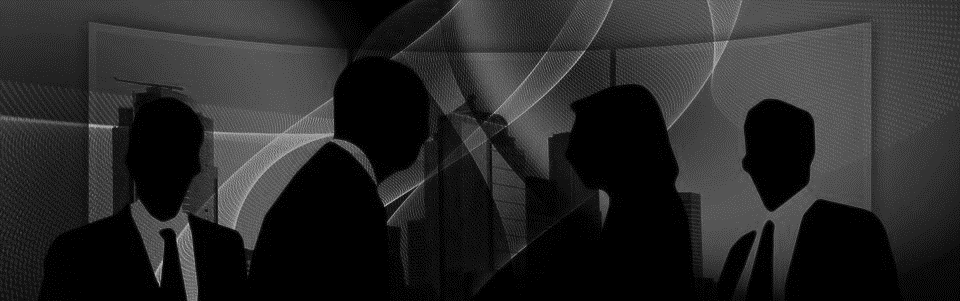 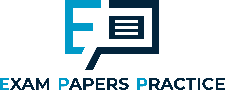 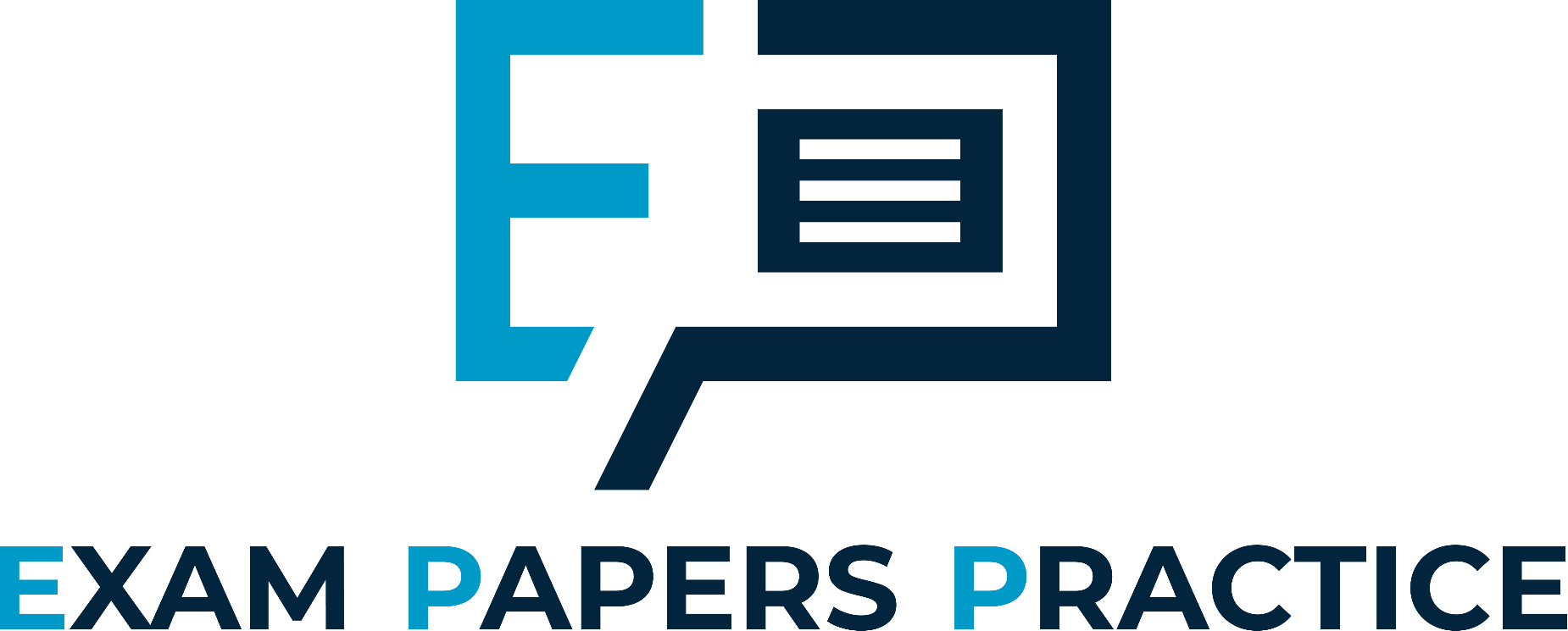 Interpretation of numerical values of price elasticity of demand
For more help, please visit www.exampaperspractice.co.uk
© 2025 Exams Papers Practice. All Rights Reserved
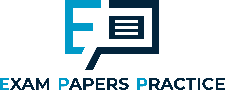 Elastic Demand
Can you explain why burgers and fast food have elastic demand?
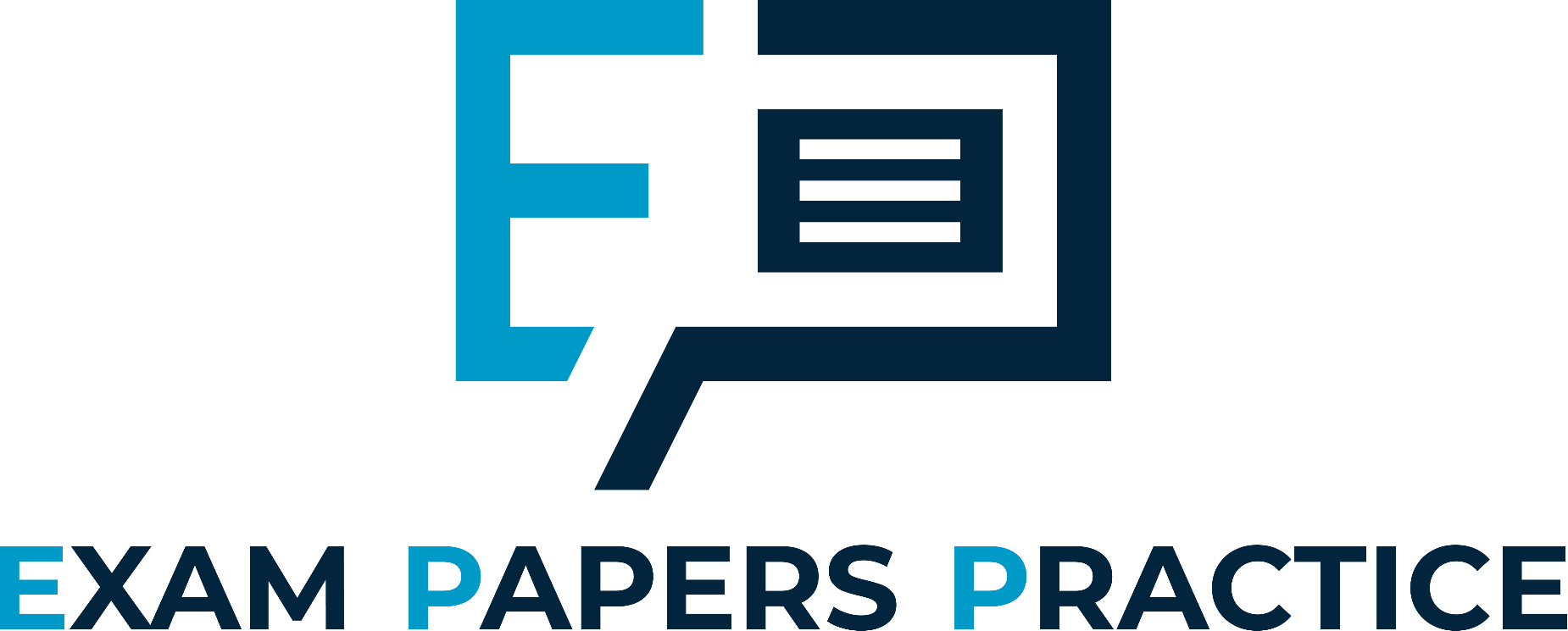 Products and services that have elastic demand are responsive to a change in price
This means if the business puts prices up, then demand will decrease
If prices decrease then demand will increase. It stands to reason that if you make a product cheaper that more customers will want to buy it. 
What happens if prices rise too high?
For more help, please visit www.exampaperspractice.co.uk
© 2025 Exams Papers Practice. All Rights Reserved
[Speaker Notes: Burgers have elastic demand because there are lots of substitutes if prices rise too high customers will go elsewhere.]
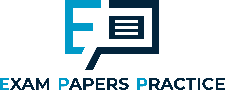 Elastic Demand and calculations
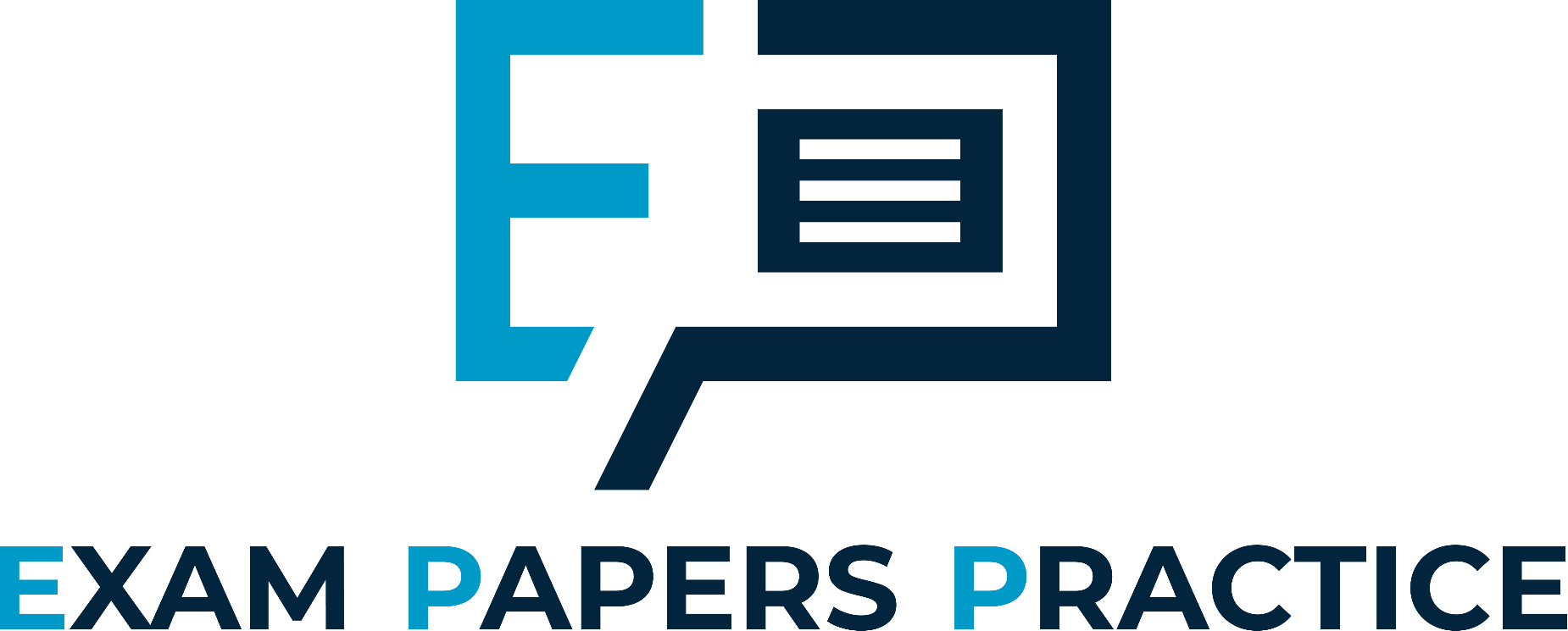 If your PED calculation is more than 1 then this will mean that the product or service has elastic demand
For the business this means that they need to be careful when setting prices, too high and they will lose their customers, too low and they may not have enough supply to meet demand
Generally products with lots of substitutes have elastic demand
Examples -1.27, -1.4, -6,
For more help, please visit www.exampaperspractice.co.uk
© 2025 Exams Papers Practice. All Rights Reserved
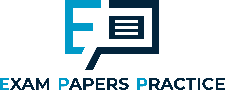 Inelastic Demand
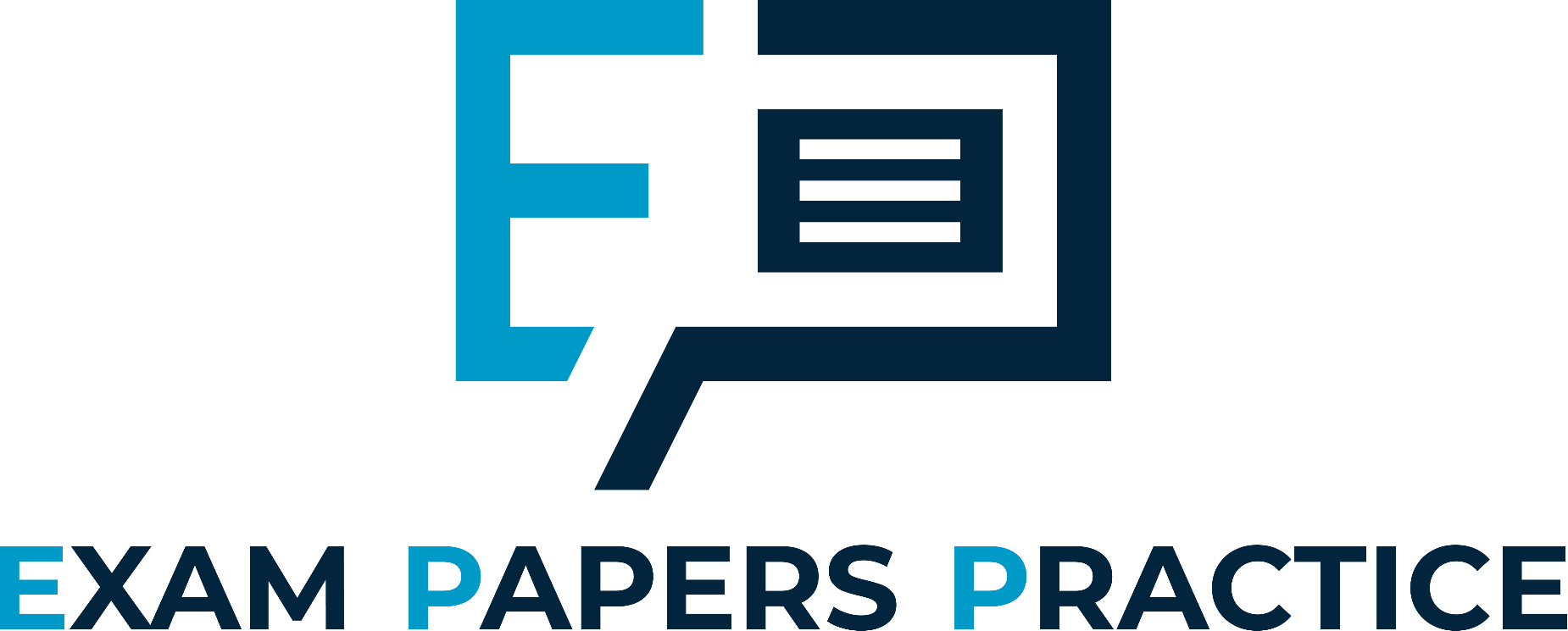 Inelastic demand is for goods means if the price is changed the demand stays the same
With inelastic demand there are few substitutes (e.g. insulin, petrol)
Generally addictive products have inelastic demand – can you explain why?
For more help, please visit www.exampaperspractice.co.uk
© 2025 Exams Papers Practice. All Rights Reserved
[Speaker Notes: Addictive products – customers will buy them no matter what the price.]
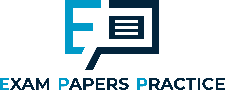 Inelastic demand explained
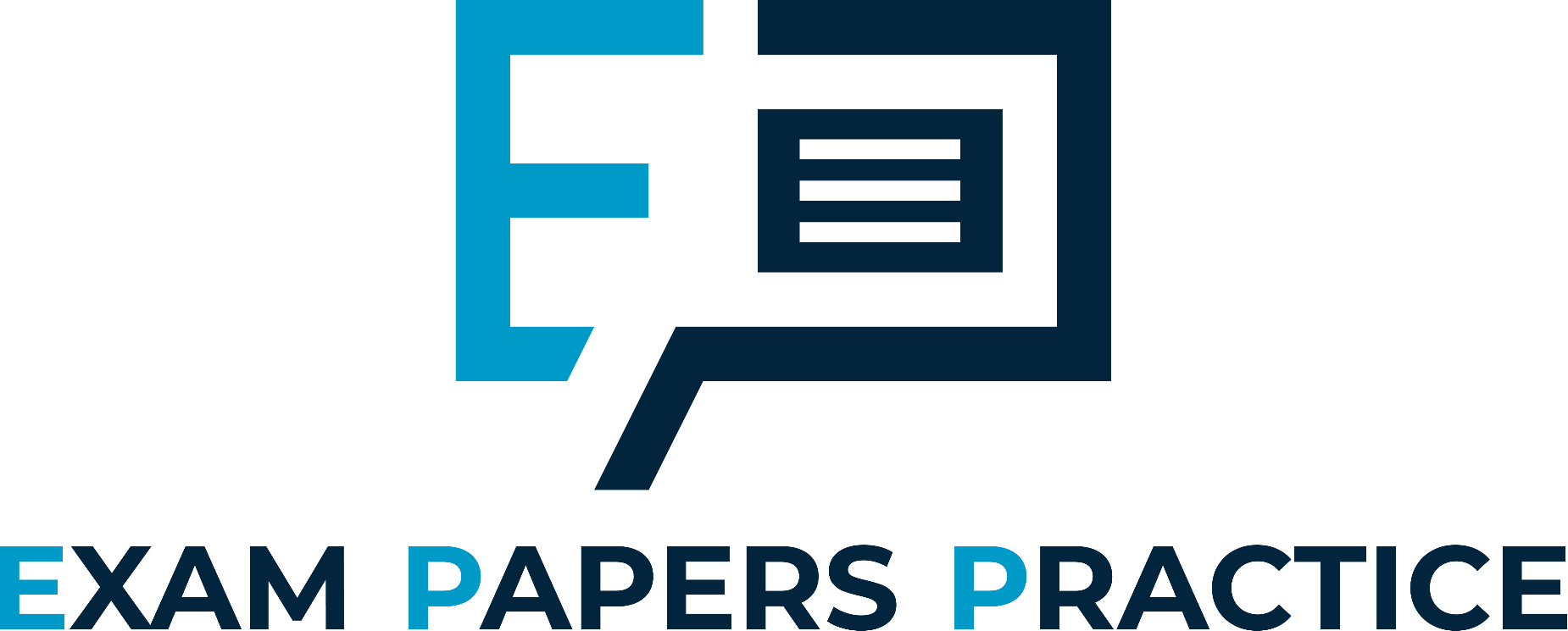 You are in your car, you are running very low on petrol, but at last you see a garage and pull in

What choice of products do you have?
Are there any substitutes for petrol that you could put in your car?
Can you drive away if you are unhappy with the price of petrol?
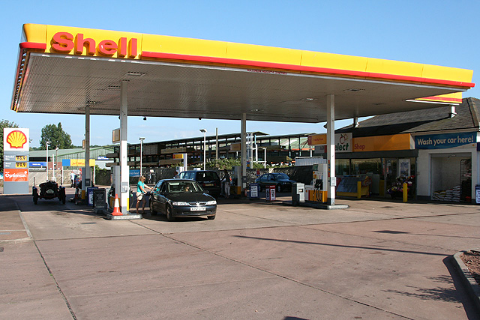 Can you explain why demand remains unchanged even when the price of petrol increases?
For more help, please visit www.exampaperspractice.co.uk
© 2025 Exams Papers Practice. All Rights Reserved
[Speaker Notes: 1) Petrol / diesel / 
2) No
3) No you can’t drive away as you don’t have any petrol

Explanation – there are NO substitutes so demand will remain almost constant]
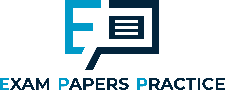 Inelastic demand and calculations
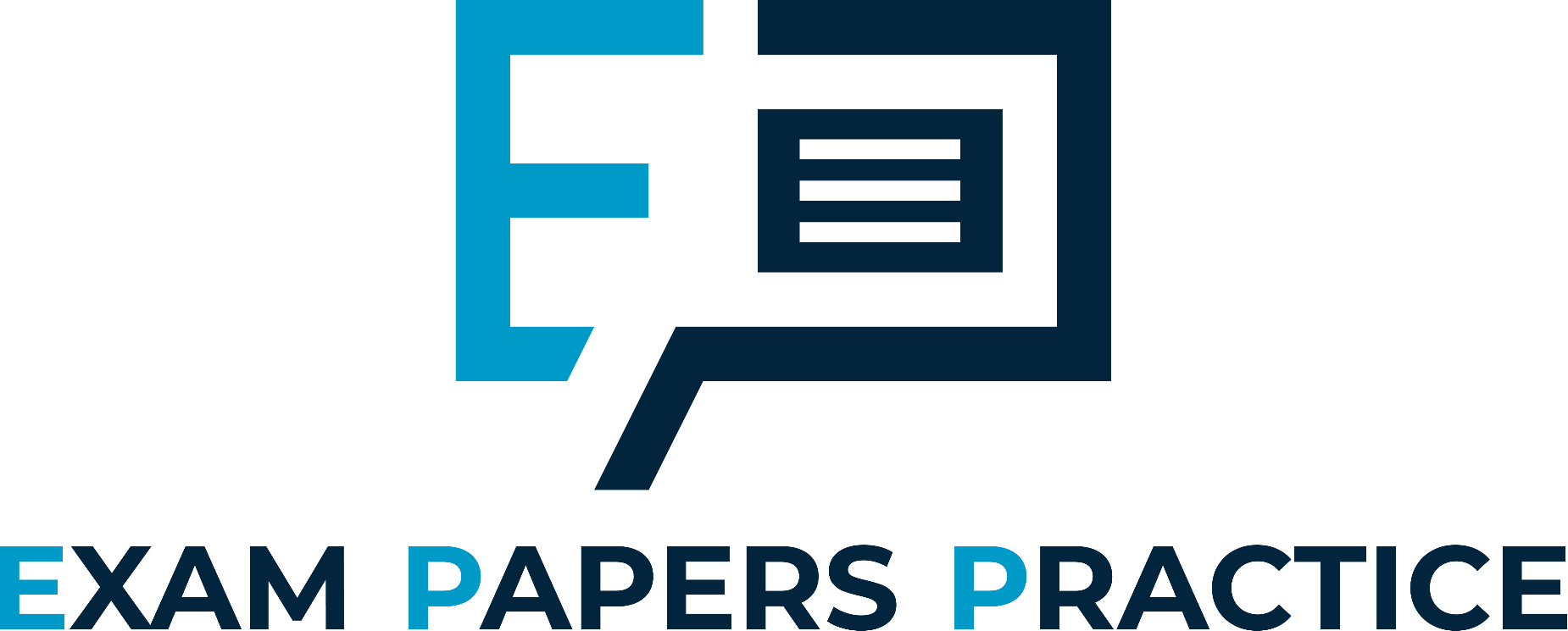 When you calculate PED using the formula: If the result is between 0 and -1  this means that demand is inelastic

Examples
-0.2    = inelastic demand
-0.45  = inelastic demand
-0.006 = inelastic demand
For more help, please visit www.exampaperspractice.co.uk
© 2025 Exams Papers Practice. All Rights Reserved
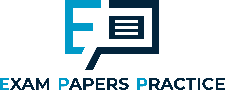 Example PED calculation 1
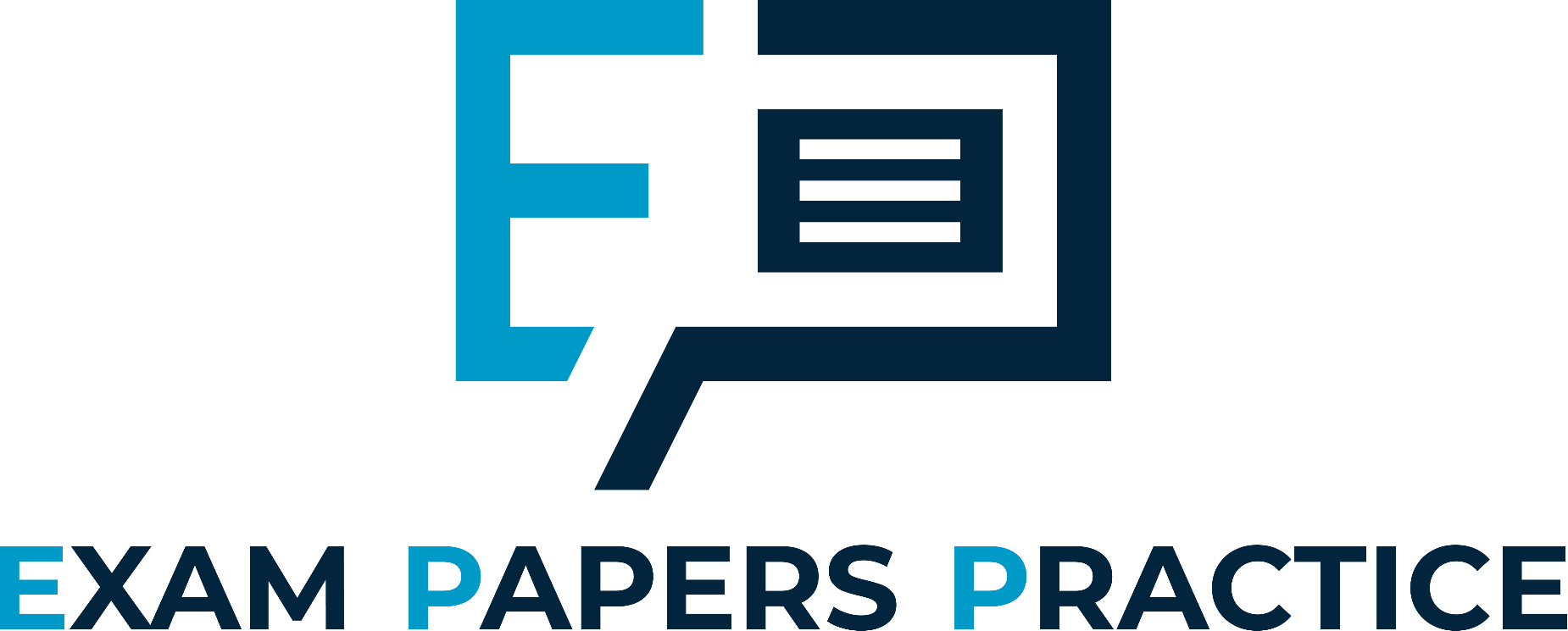 John runs a greengrocers in a  high street. He decides to increase the price of a pack of tomatoes from £1.50 to £1.75 and he knows that demand will fall 25% - calculate and comment on the PED value of the tomatoes
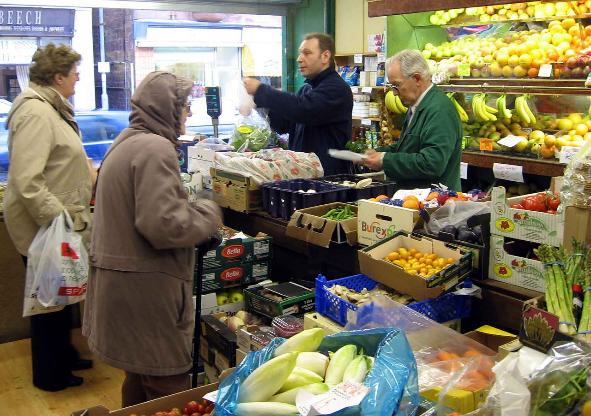 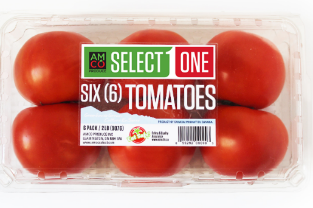 For more help, please visit www.exampaperspractice.co.uk
© 2025 Exams Papers Practice. All Rights Reserved
[Speaker Notes: Change in P = 0.25/1.50 *100 = 16.67% (rounded up)
Change in Q = -25%

-25/ 16.67 = -1.50 (rounded up)
PED value is above -1 therefore demand for his tomatoes is elastic, if he puts prices up too high, customers may buy from the supermarket instead]
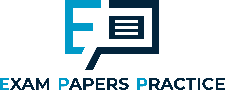 Example PED calculation 1 answer
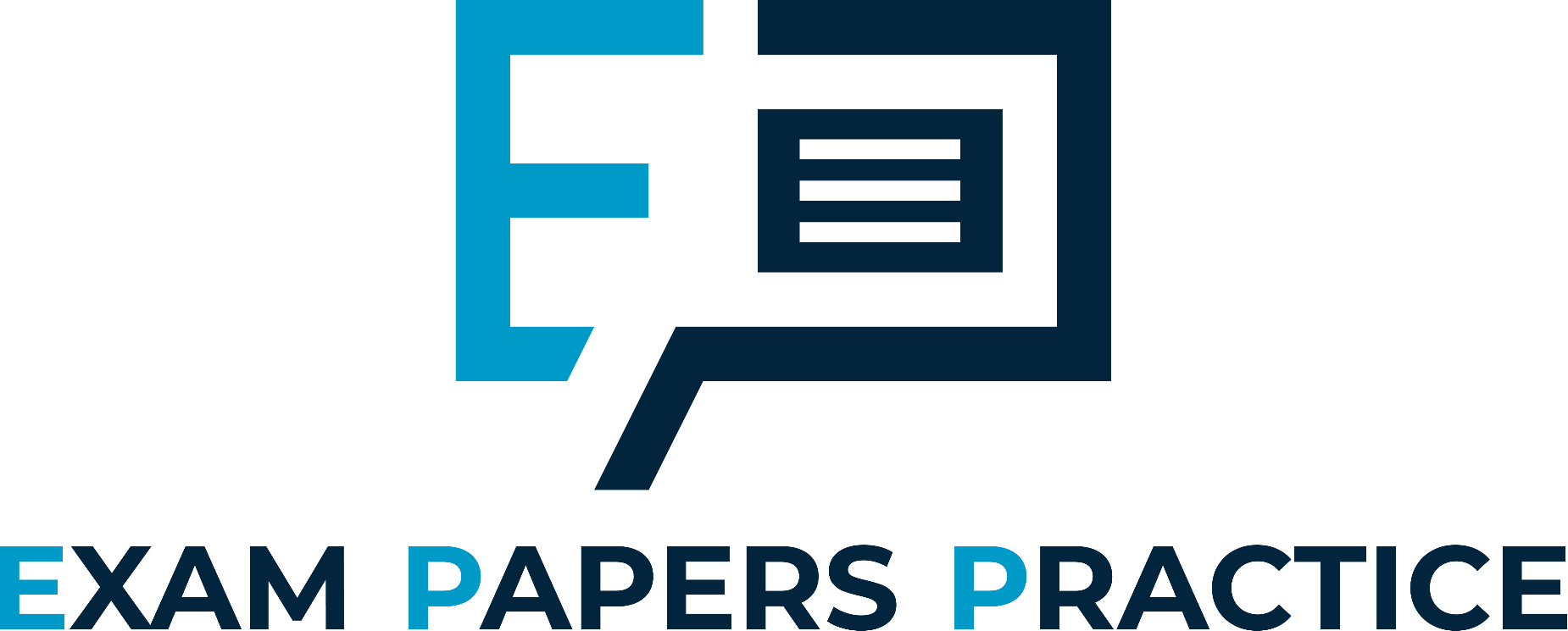 % change in price = 0.25/1.50 *100 = 16.67% (rounded up)
% change in quantity demanded was given in the question = -25%
-25/ 16.67 = -1.50 (rounded up)
Comment:
The PED value of the tomatoes is -1.50 which is above -1 therefore demand is elastic
If John puts prices up too high, customers may buy from the supermarket instead because there are lots of substitutes for this product and for John’s greengrocers shop.
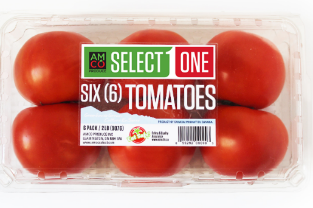 For more help, please visit www.exampaperspractice.co.uk
© 2025 Exams Papers Practice. All Rights Reserved
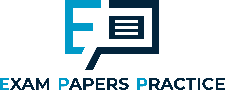 Example PED calculation 2
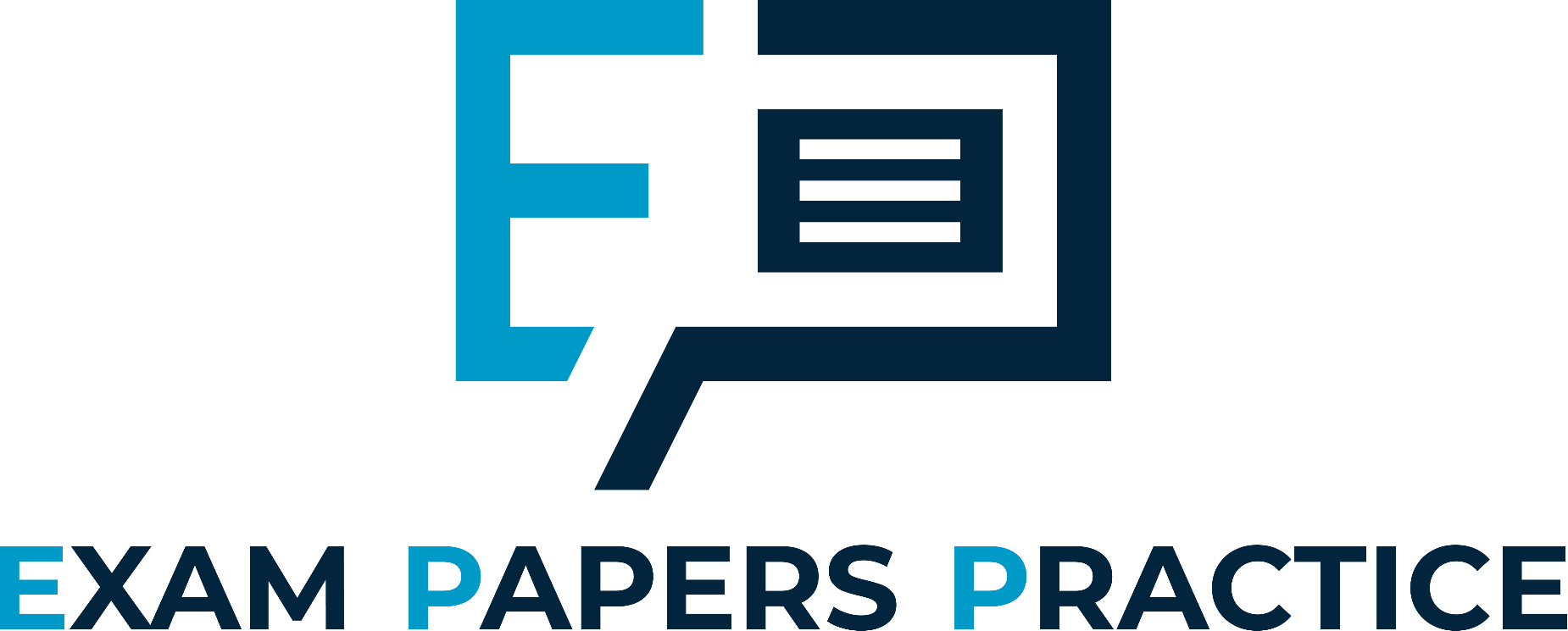 Kathryn makes scarves, they are not selling very well, there is lots of competition in the high street. 
She has decided to reduce the price of her scarves from £15 each to £8 each.  She expects to see a rise in demand of 80%.

Calculate the PED value of the scarves and comment on her decision
For more help, please visit www.exampaperspractice.co.uk
© 2025 Exams Papers Practice. All Rights Reserved
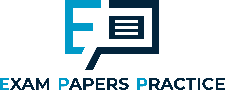 Example PED calculation 2 - answer
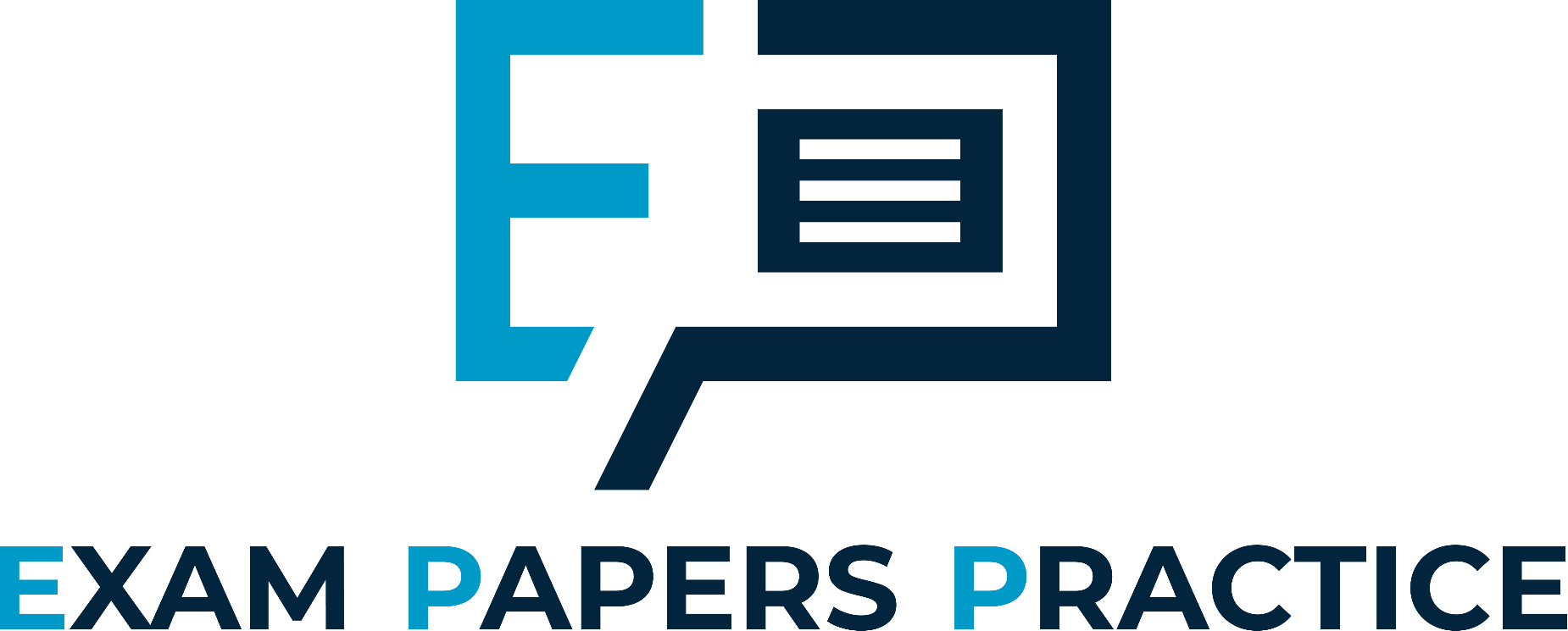 % Change in Price = -7/15 *100 = 46.67% (rounded up)
% Change in Quantity demanded, which you are given in the question = 80%
PED calculation is therefore
 80/-46.67 = -1.71
Comment:
The PED value is -1.71 which is above -1, this means the scarves are elastic products,  therefore if she reduces the prices of her scarves then demand will increase
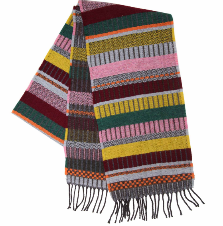 For more help, please visit www.exampaperspractice.co.uk
© 2025 Exams Papers Practice. All Rights Reserved
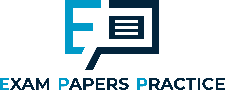 Example PED calculation 3
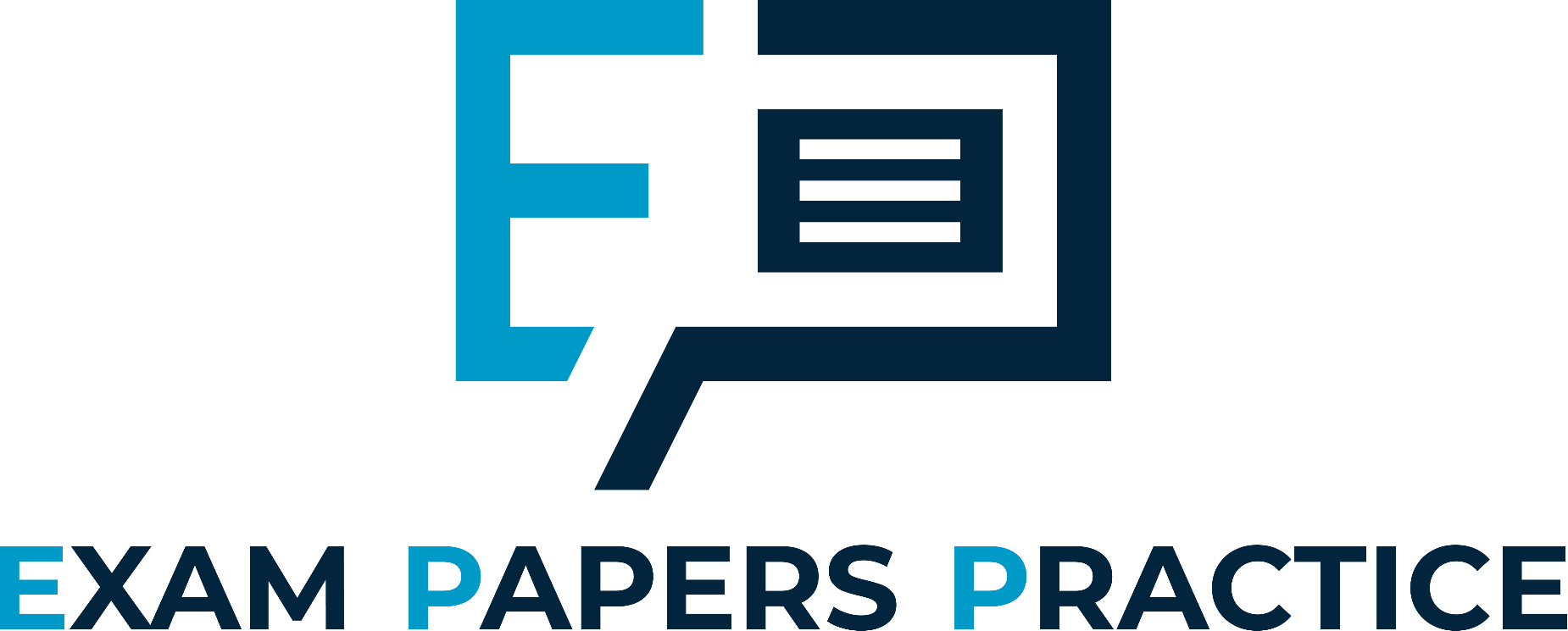 Gurpal owns a sandwich bar, he sells soups and sandwiches.  They are selling well, but he would like to make more revenue, but he is worried if he puts his prices up that his customers will go elsewhere.
So, he thinks he might increase the price from £5 to £9 for a soup and sandwich combo meal and he estimates that demand may decrease by  just 10%
Calculate the PED value of one of his combo meals and comment on his decision
For more help, please visit www.exampaperspractice.co.uk
© 2025 Exams Papers Practice. All Rights Reserved
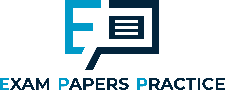 Example PED calculation 3 - answer
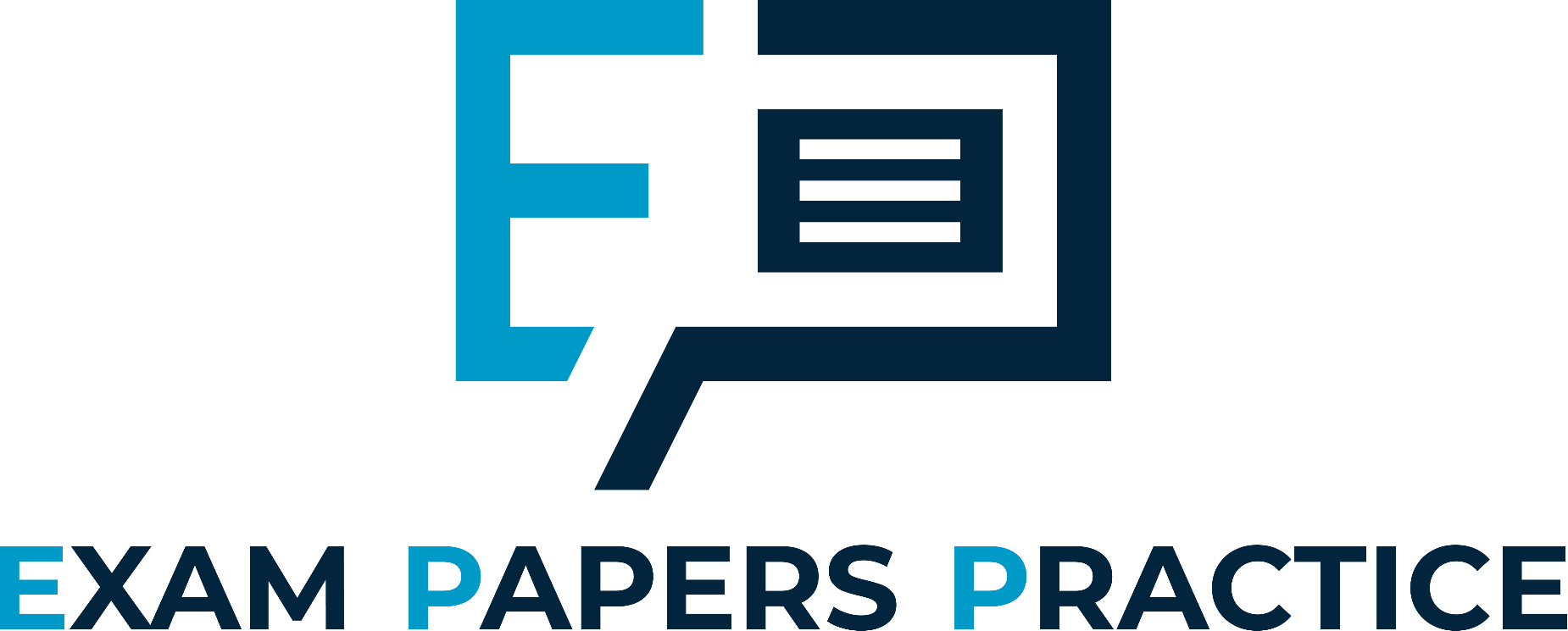 % Change in Price 4/5 *100 = 80%
% Change in Quantity Demanded which is given in the question
 = -10%
PED value -10/80 = -0.13 rounded up
Comment:
The PED value of the soup and sandwich combo meal is -0.13 which is below  -1 which suggests that Gurpal’s customers are loyal and demand will not change if he puts his prices up
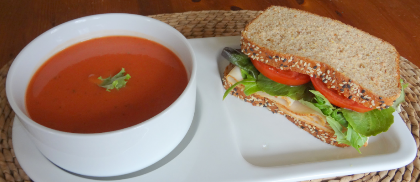 For more help, please visit www.exampaperspractice.co.uk
© 2025 Exams Papers Practice. All Rights Reserved
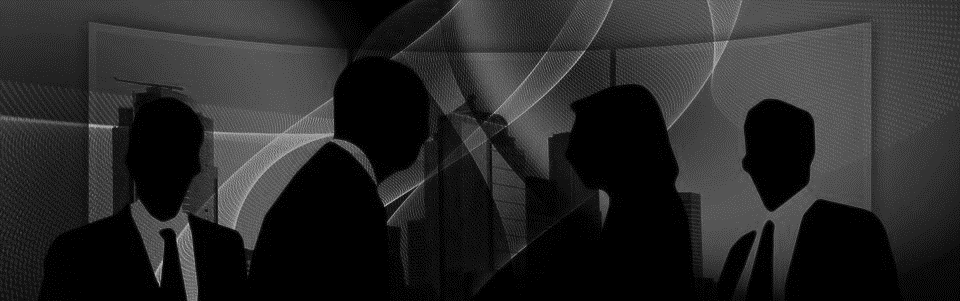 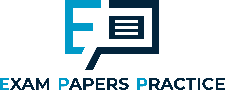 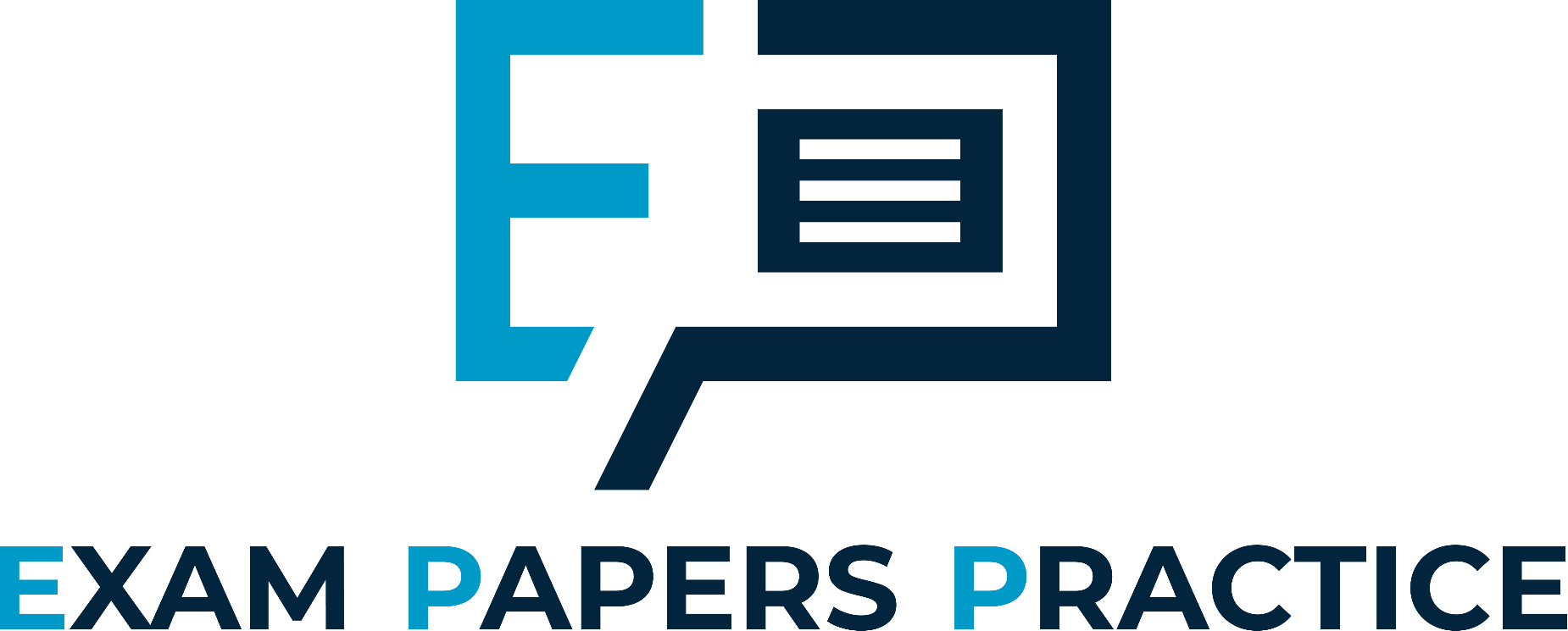 The factors influencing price elasticity of demand
For more help, please visit www.exampaperspractice.co.uk
© 2025 Exams Papers Practice. All Rights Reserved
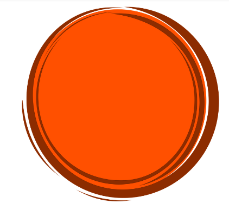 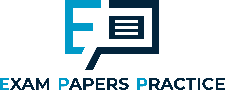 Availability of substitutes
Example 
PED
-1.82
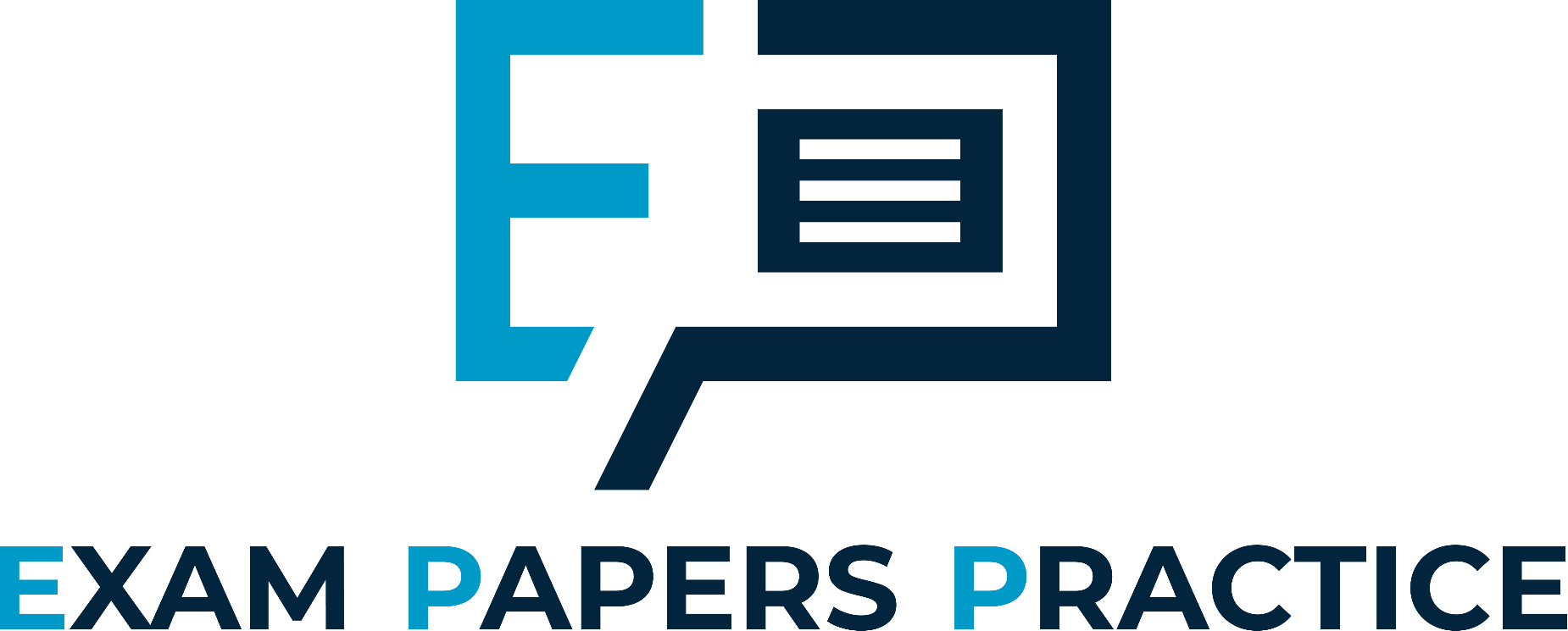 When a market has a large number of available substitutes, then the more sensitive demand will be to price
Lots of substitutes

Means

Demand for products is more sensitive to price

Means

Product is more price elastic
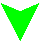 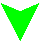 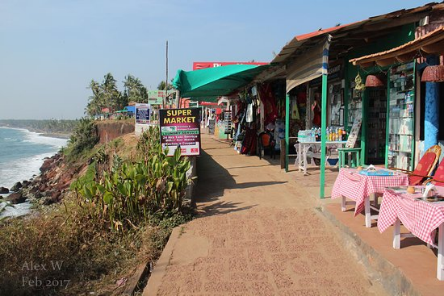 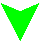 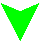 Example, beach shops often all sell the same goods
For more help, please visit www.exampaperspractice.co.uk
© 2025 Exams Papers Practice. All Rights Reserved
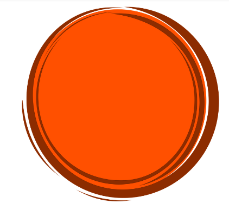 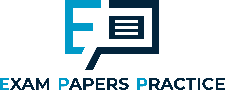 Frequency of purchase
Example 
PED
-3.4
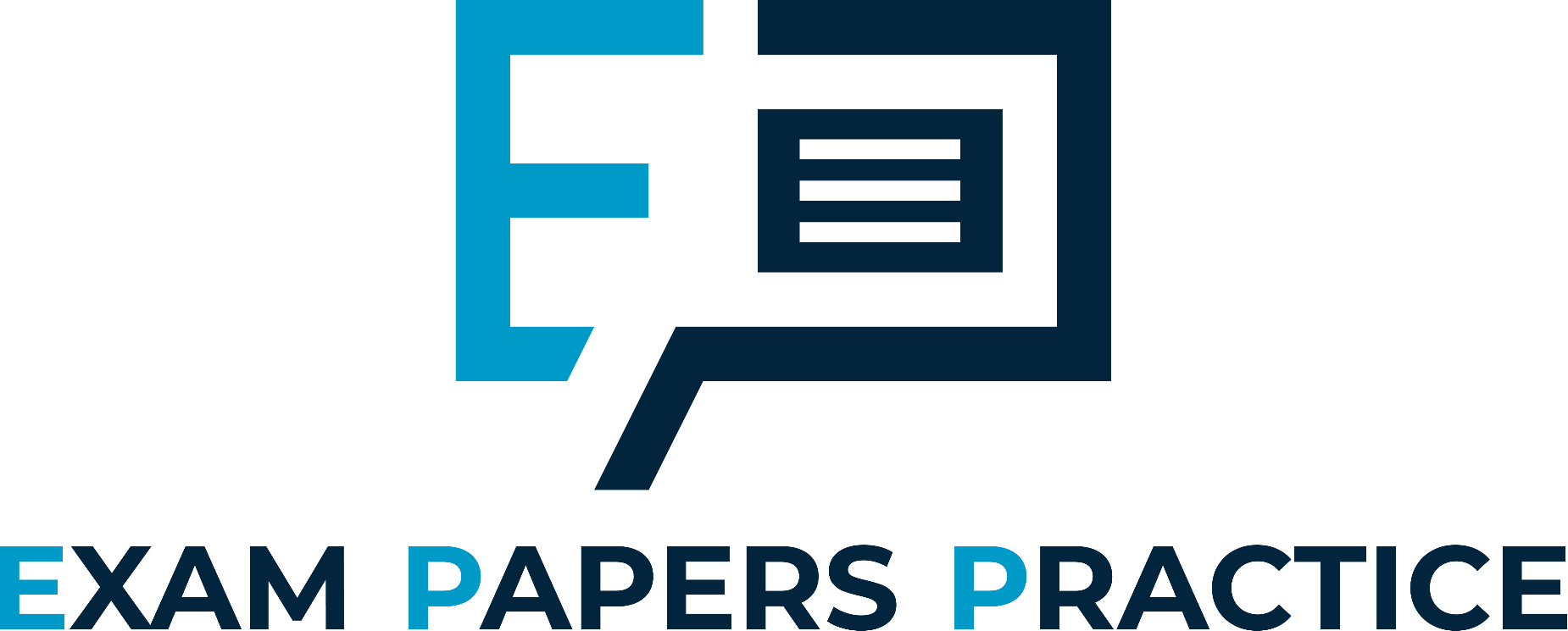 Products that are bought frequently by consumers tend to be very elastic (sensitive to price)
Frequent purchase

Means

Consumers sensitive to changes in price 


Means


Products are price elastic
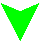 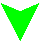 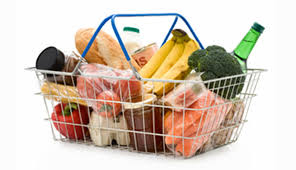 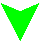 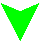 For more help, please visit www.exampaperspractice.co.uk
© 2025 Exams Papers Practice. All Rights Reserved
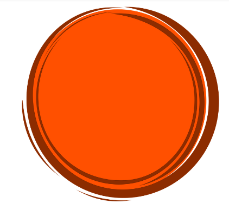 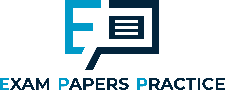 Necessities (staple goods)
Example 
PED
-0.021
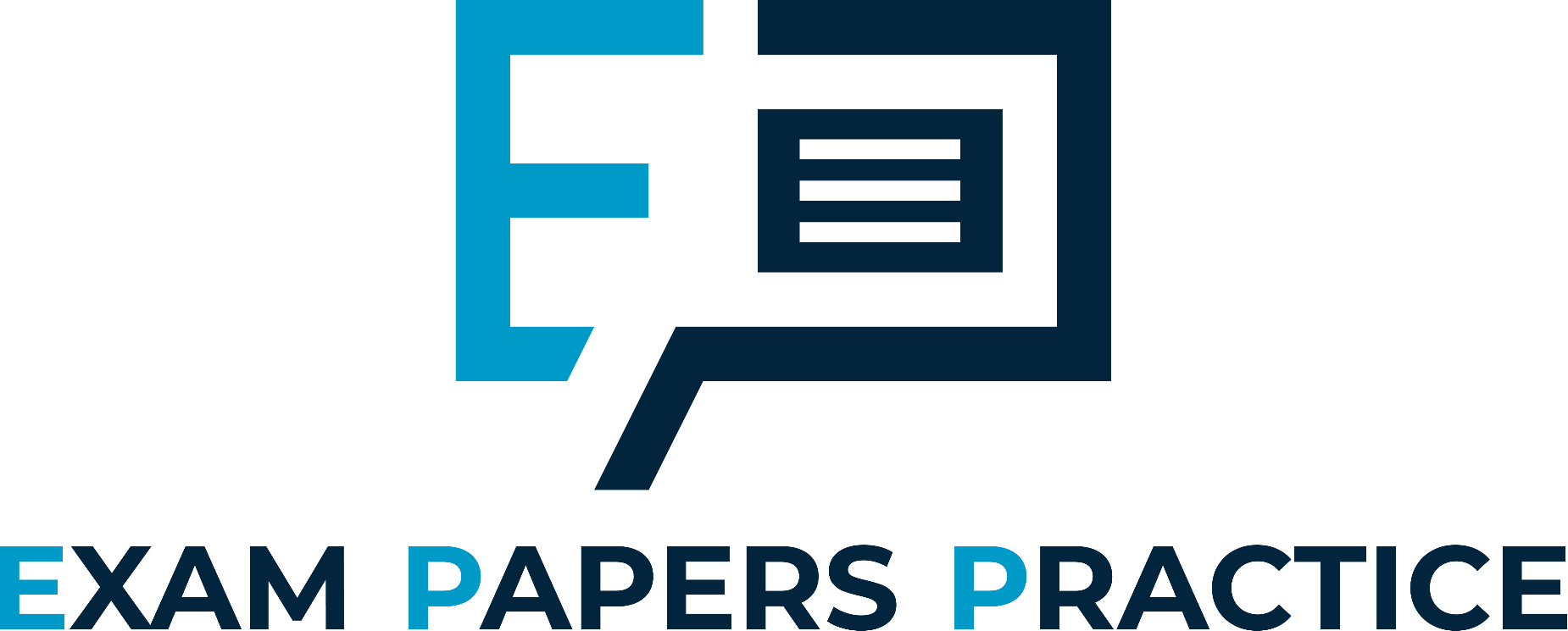 Necessities have lower price elasticises as consumers must purchase the product despite price changes
Petrol is a necessity

Means

Consumers need to keep buying petrol even if price increases

Means

Product is  very price inelastic
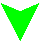 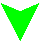 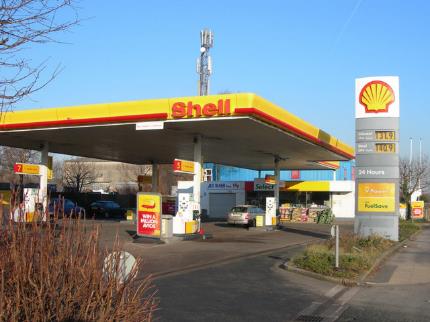 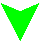 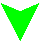 For more help, please visit www.exampaperspractice.co.uk
© 2025 Exams Papers Practice. All Rights Reserved
[Speaker Notes: The more necessary a good is, the lower the price elasticity of  demand]
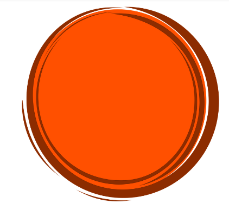 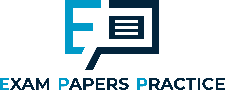 Luxury goods
Example 
PED
- 1.96
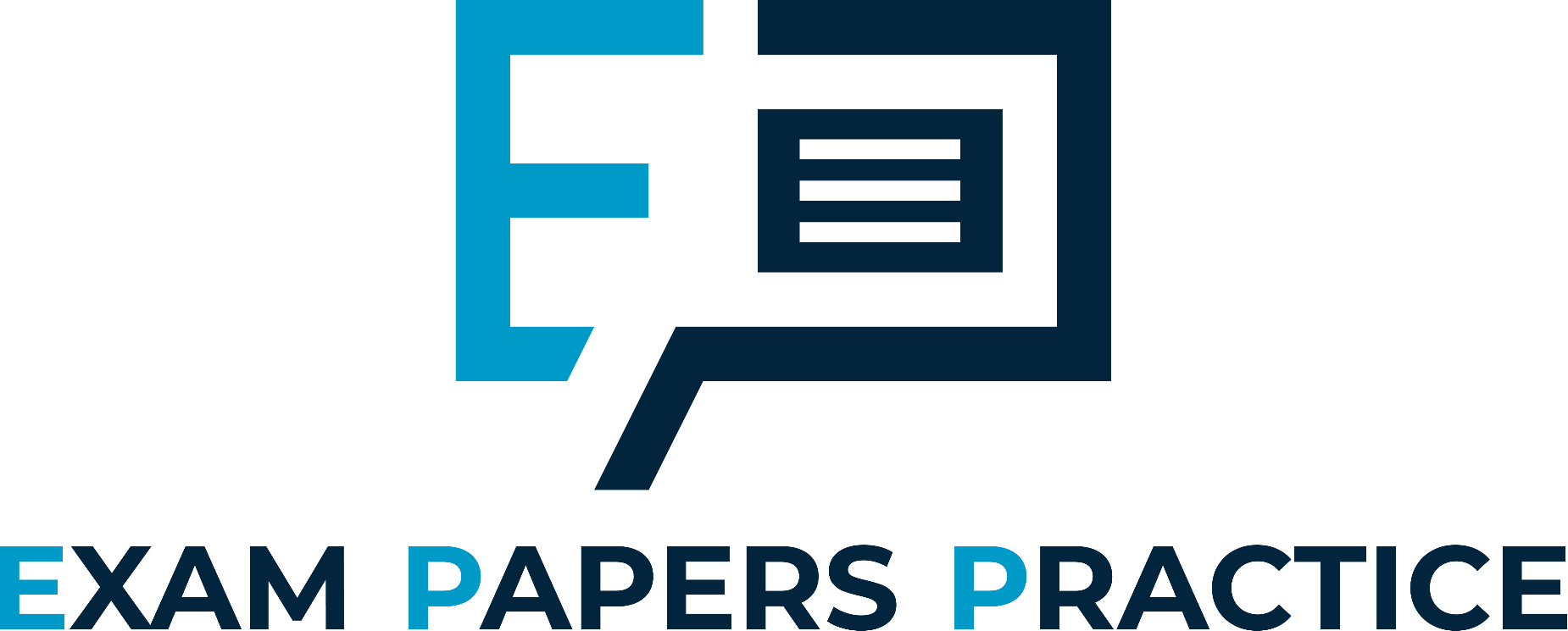 Luxury goods tend to be very expensive, these are a very large percentage of consumer’s incomes
The high cost will cause consumers to pay attention to the price
Luxury goods

Means

Large investment so consumers very sensitive to price change

Means

Product is price elastic
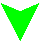 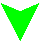 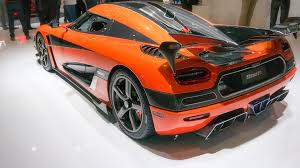 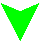 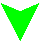 For more help, please visit www.exampaperspractice.co.uk
© 2025 Exams Papers Practice. All Rights Reserved
[Speaker Notes: The higher the percentage of a consumer's income used to pay for the product, the higher the elasticity tends to be.]
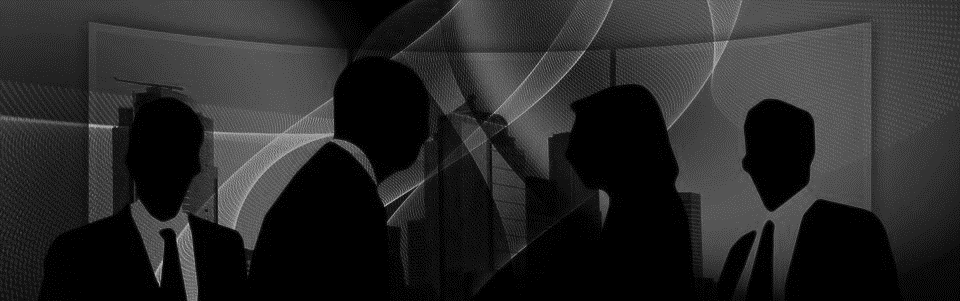 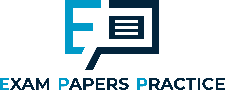 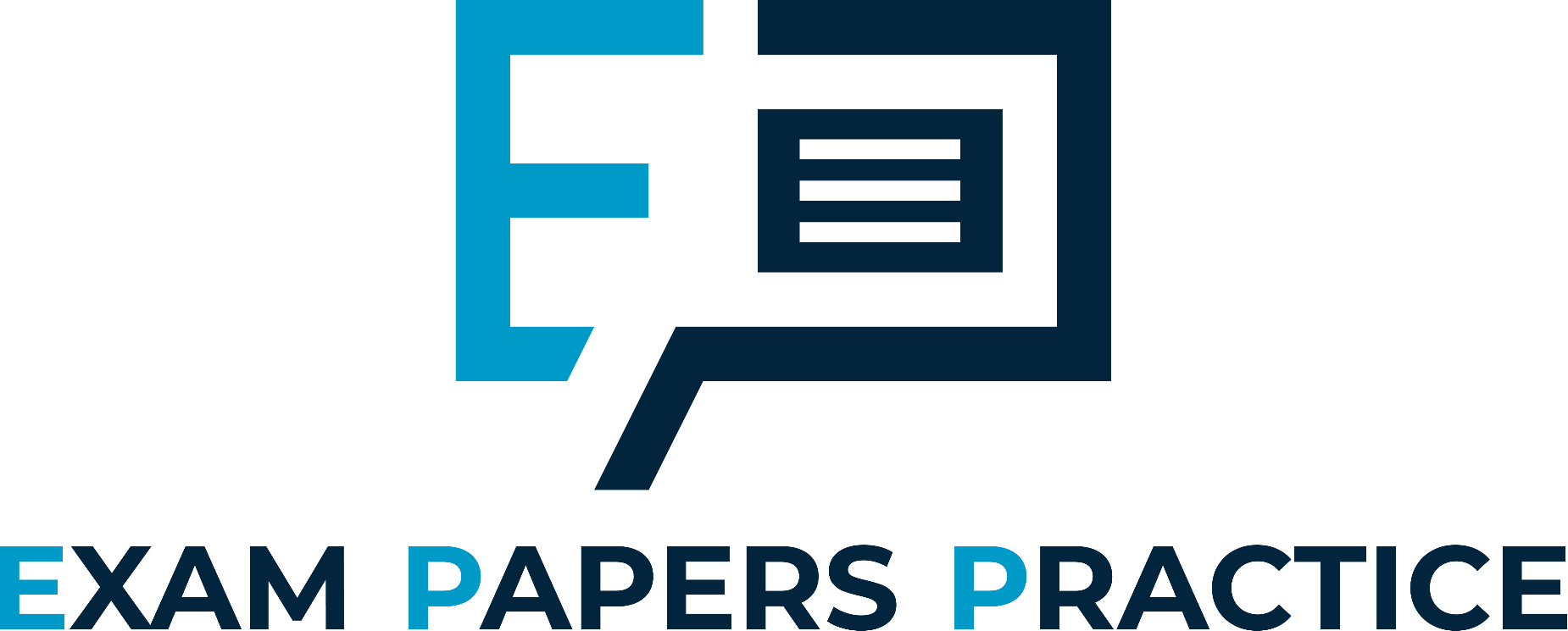 The significance of price elasticity of demand to businesses in terms of implications for pricing
For more help, please visit www.exampaperspractice.co.uk
© 2025 Exams Papers Practice. All Rights Reserved
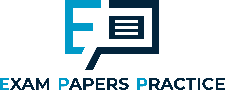 Competitive pricing
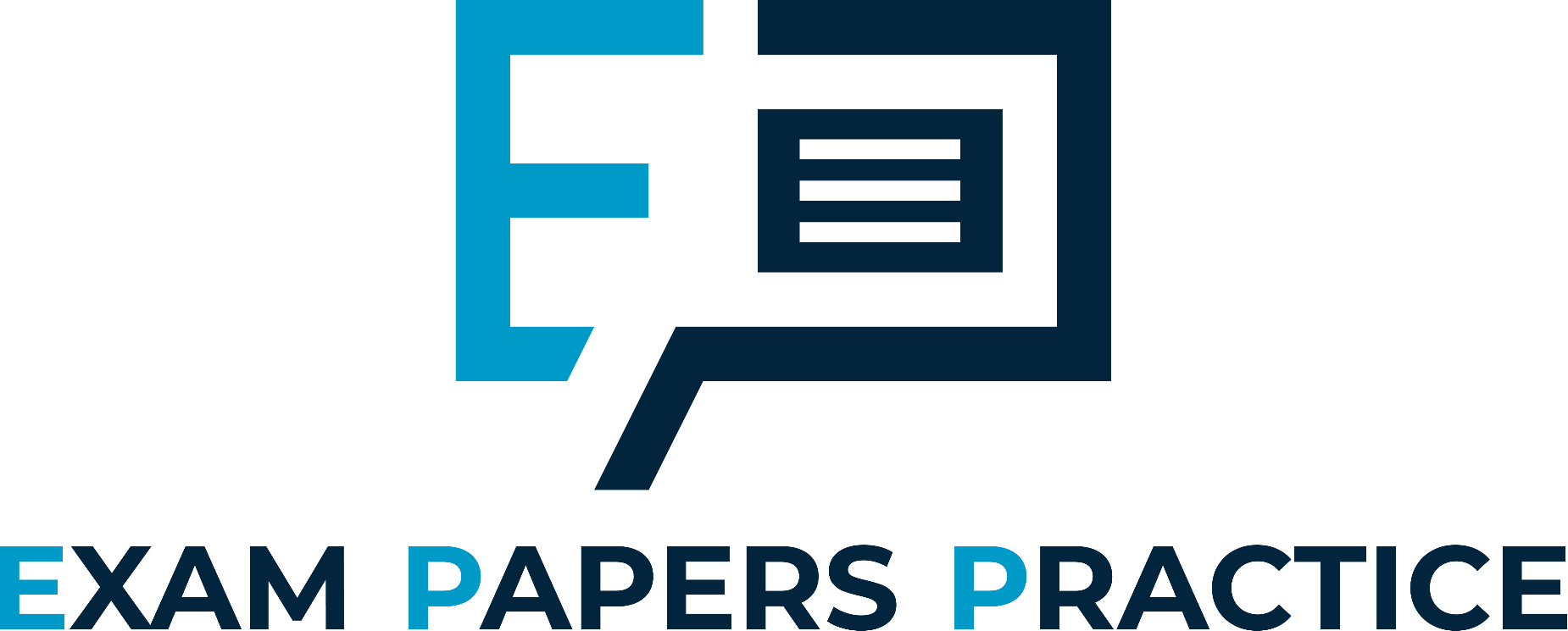 Some products or services are priced very similar to close competitors
This is used by a business which sells products that have very close substitutes
This means that customers will have to judge a product or service on “non-price” methods such as; quality of service, speed, extras etc.
Have you tried searching for car insurance on price comparison sites? Do you get similar prices?
For more help, please visit www.exampaperspractice.co.uk
© 2025 Exams Papers Practice. All Rights Reserved
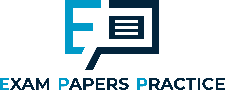 Skimming pricing
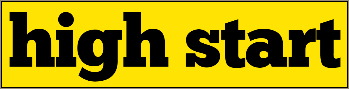 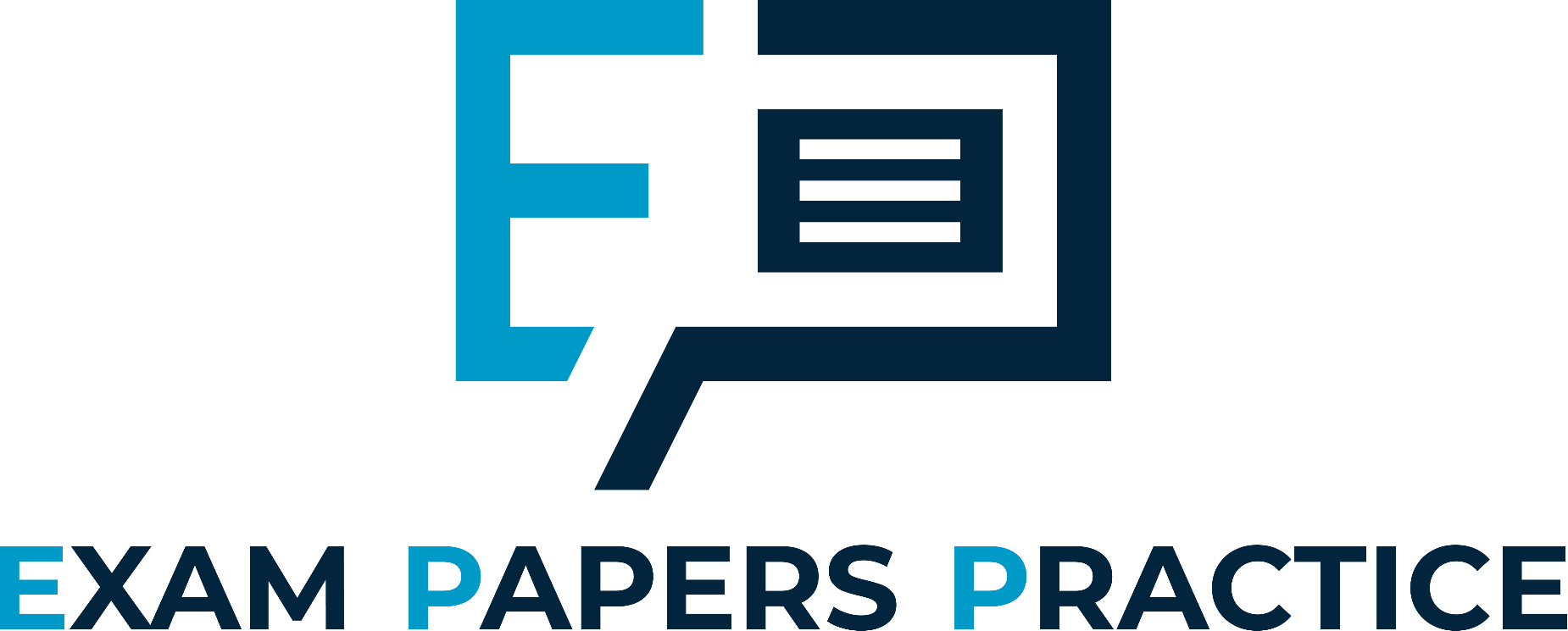 Products that are unique or first to market can have a high price can be charged at introduction or launch
This is so that the business can maximise revenue and profits before substitutes appear on the market
High demand when the product is first launched at it will have a Unique Selling Point (USP)
The business will need to set high prices to recoup research and development (R&D) costs
For more help, please visit www.exampaperspractice.co.uk
© 2025 Exams Papers Practice. All Rights Reserved
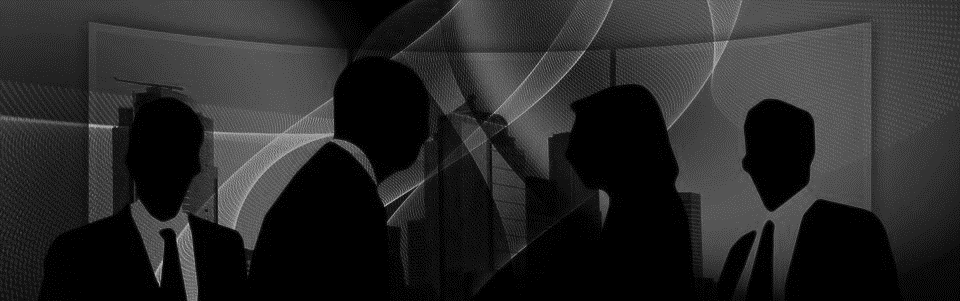 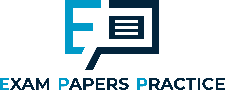 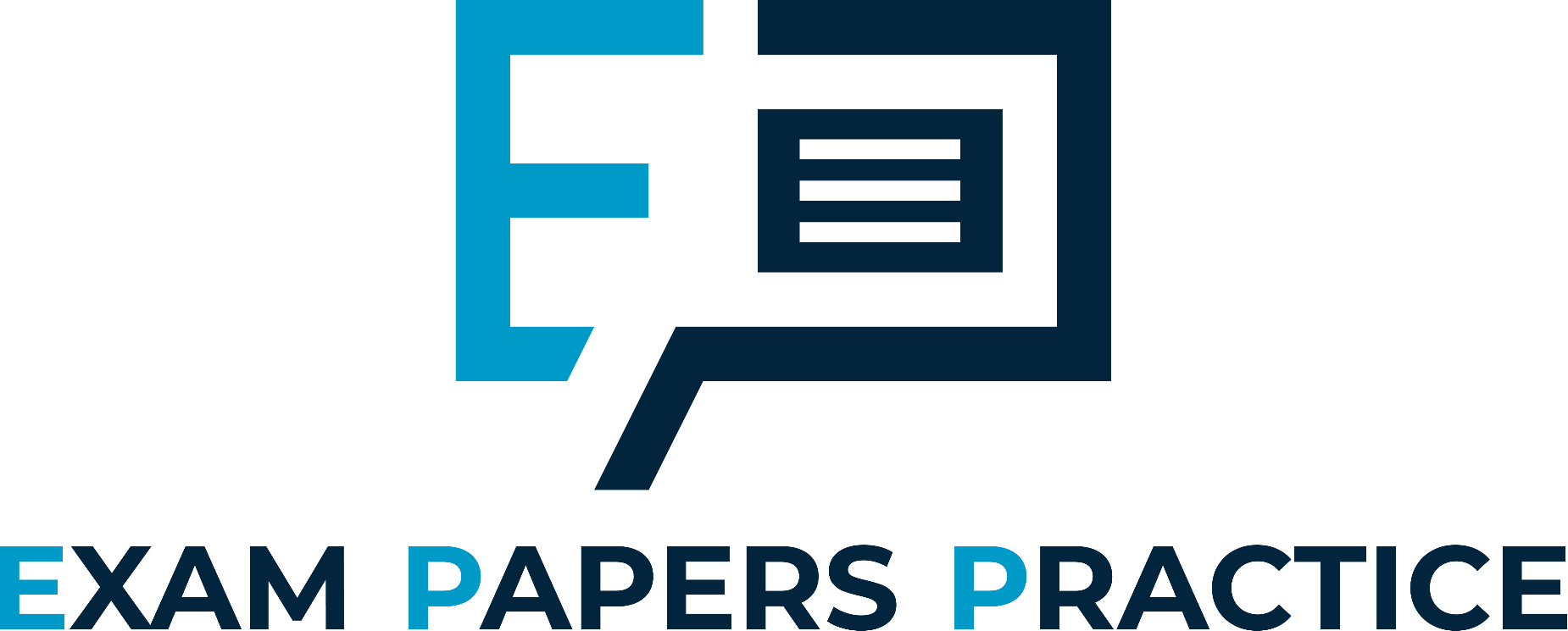 Calculation and interpretation of the relationship between price elasticity of demand and total revenue
For more help, please visit www.exampaperspractice.co.uk
© 2025 Exams Papers Practice. All Rights Reserved
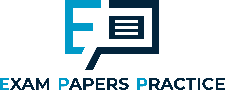 PED and total revenue
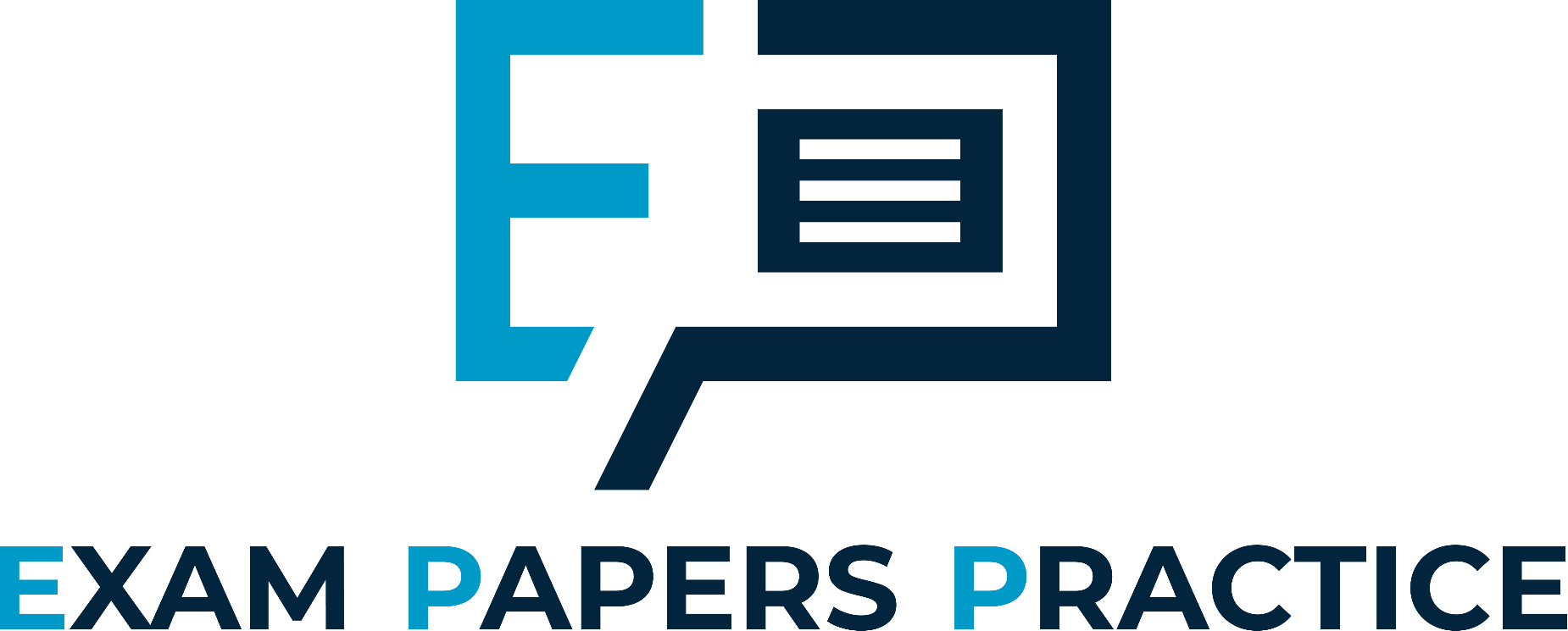 There is a relationship between PED and Total Revenue
Total revenue is calculated by: TR = Quantity x Price
Total revenue is a measure of how much can be made from selling  products / services (before costs have been taken off)
A business will have an objective of maximising profits, to do this it will need to increase total revenue
Total revenue can be increased by increasing price
This is why business managers will need to know PED – they need to know how sensitive their customers are to a change in price
For more help, please visit www.exampaperspractice.co.uk
© 2025 Exams Papers Practice. All Rights Reserved
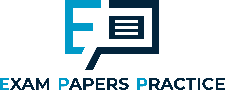 Plenary Quiz
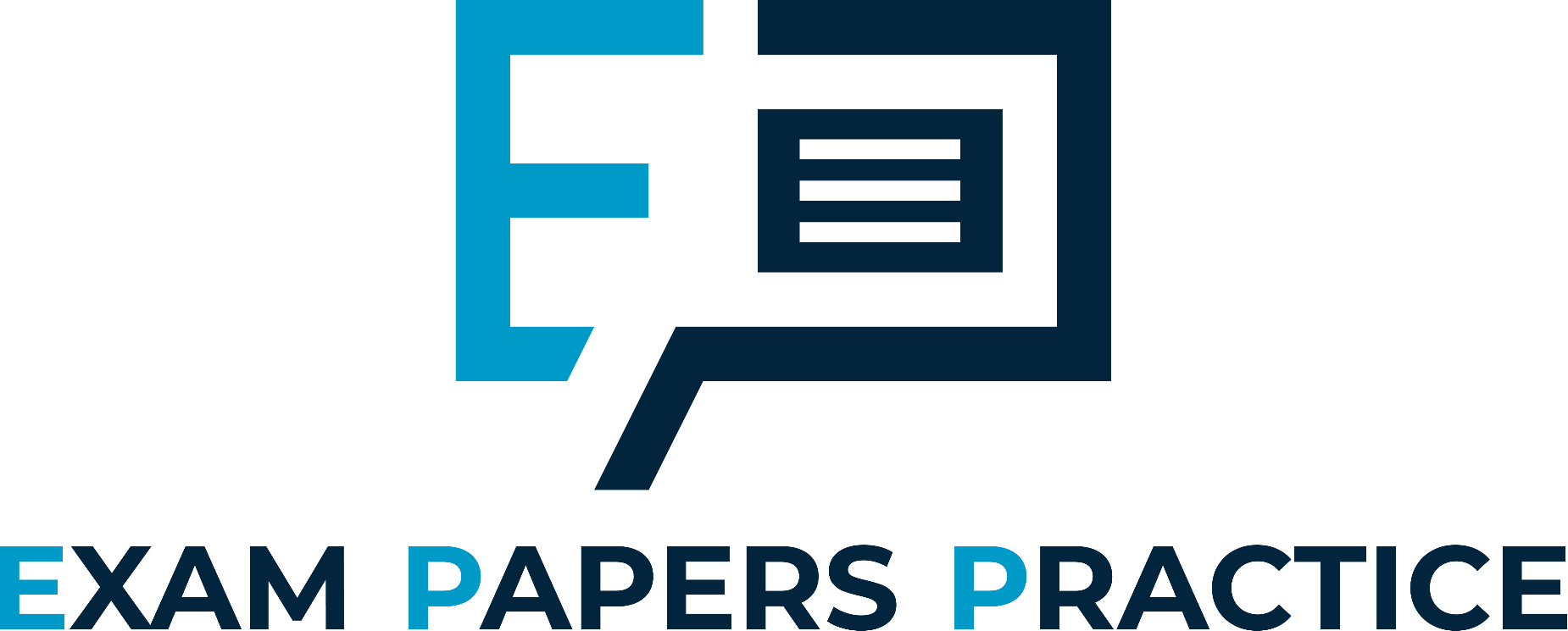 Product XYZ is £20 and the price has increased to £23
PED for a product XYZ is -0.8
Calculate the % change in quantity demanded for product XYZ
Use the two formulas you have learnt
You have 4 minutes
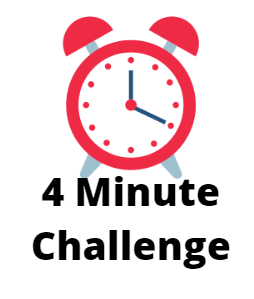 For more help, please visit www.exampaperspractice.co.uk
© 2025 Exams Papers Practice. All Rights Reserved
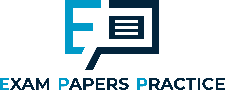 Plenary Quiz Answers
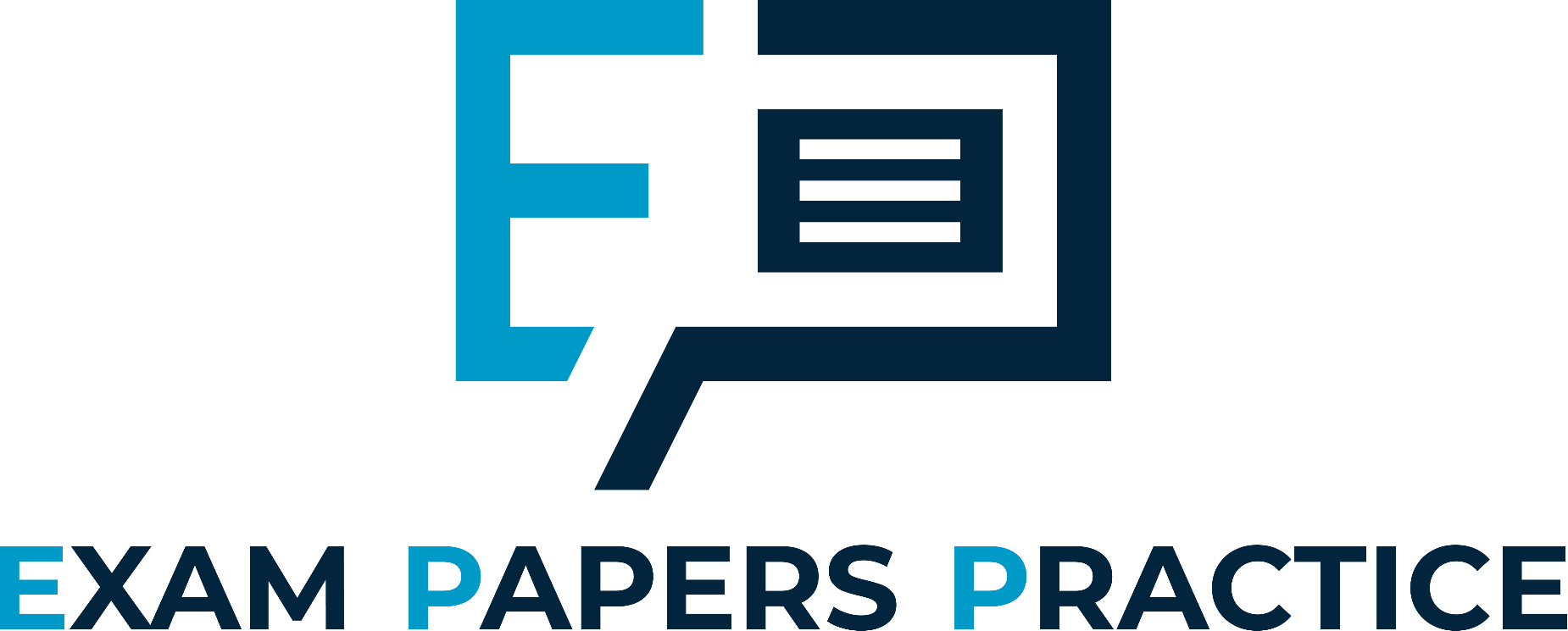 PED is -0.8
Price new is £23
Price old is £20
3/20 x 100 = 15%
-0.8 x 15% = -12%
Change in quantity demanded is -12%
For more help, please visit www.exampaperspractice.co.uk
© 2025 Exams Papers Practice. All Rights Reserved
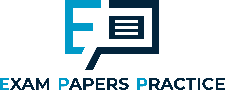 Summary of formulae to learn
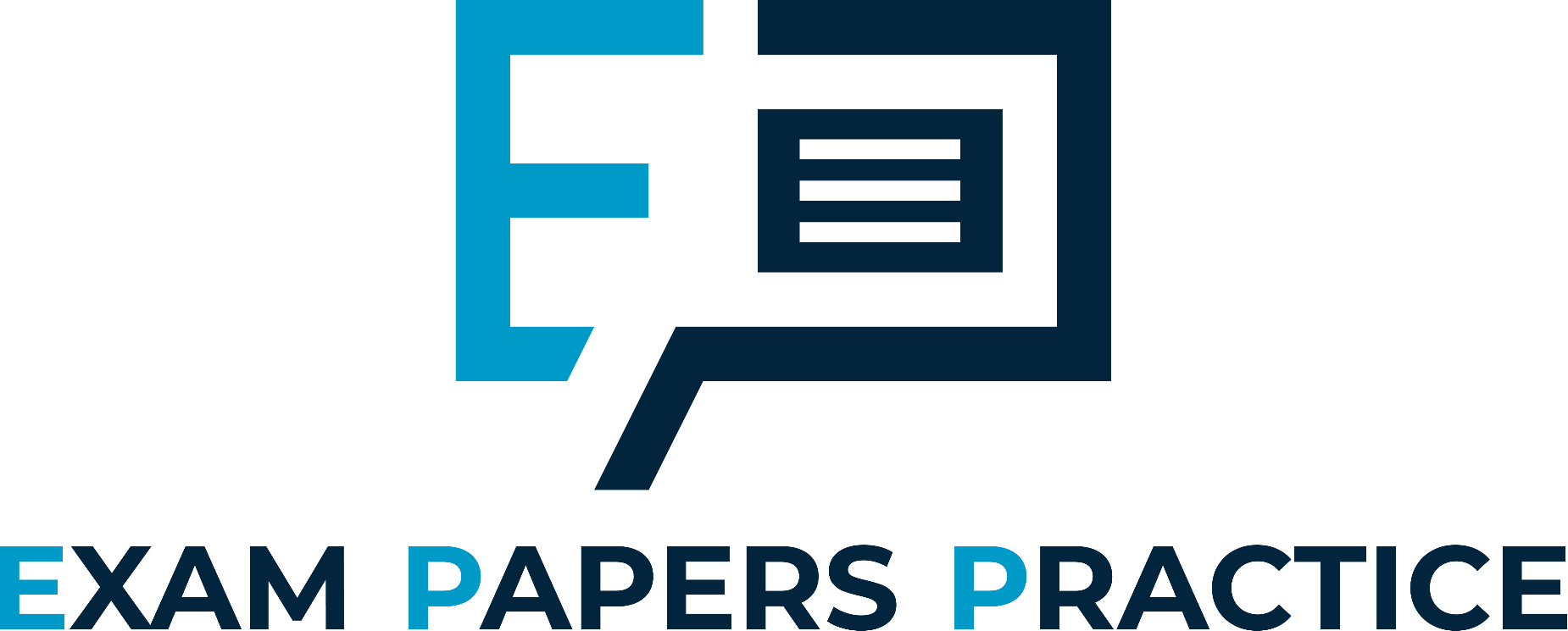 PED:
% change in Quantity demanded
		__________________________________
% change in Price

% Change in price

 Price new – Price old
          Price old                          x 100
For more help, please visit www.exampaperspractice.co.uk
© 2025 Exams Papers Practice. All Rights Reserved
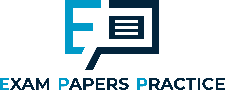 Sample Edexcel A2 questions
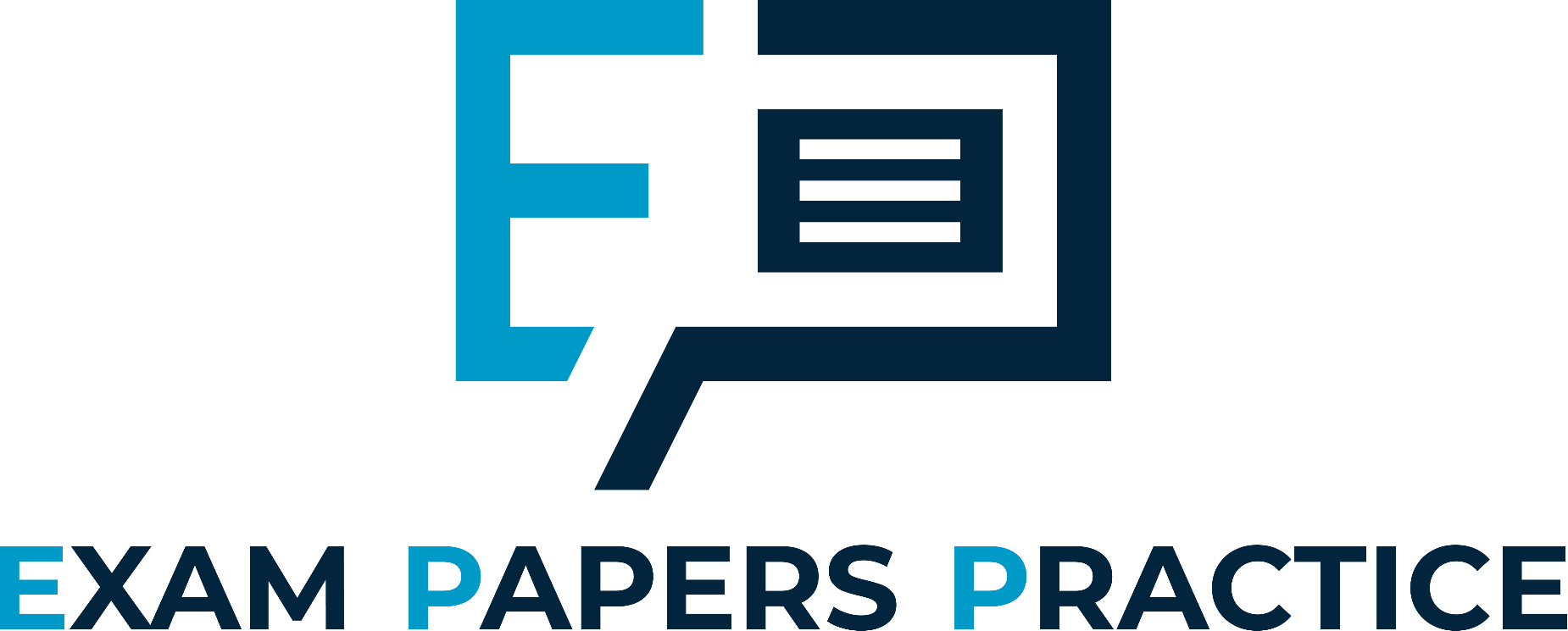 For more help, please visit www.exampaperspractice.co.uk
© 2025 Exams Papers Practice. All Rights Reserved
Case Study for sample question 1
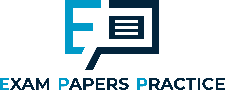 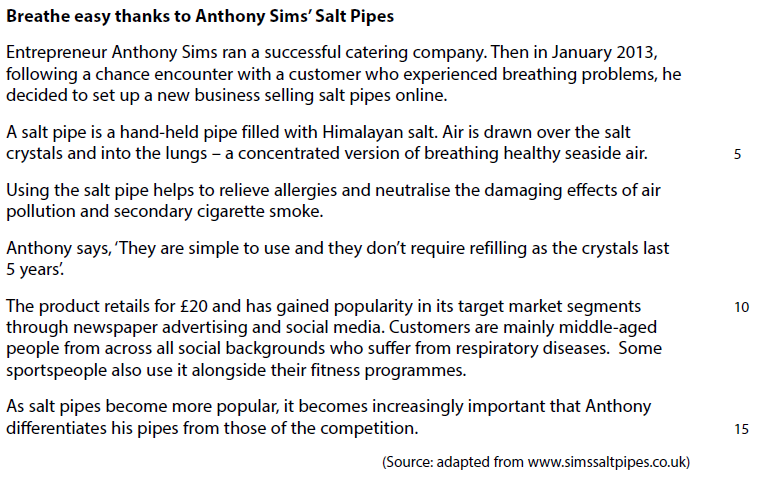 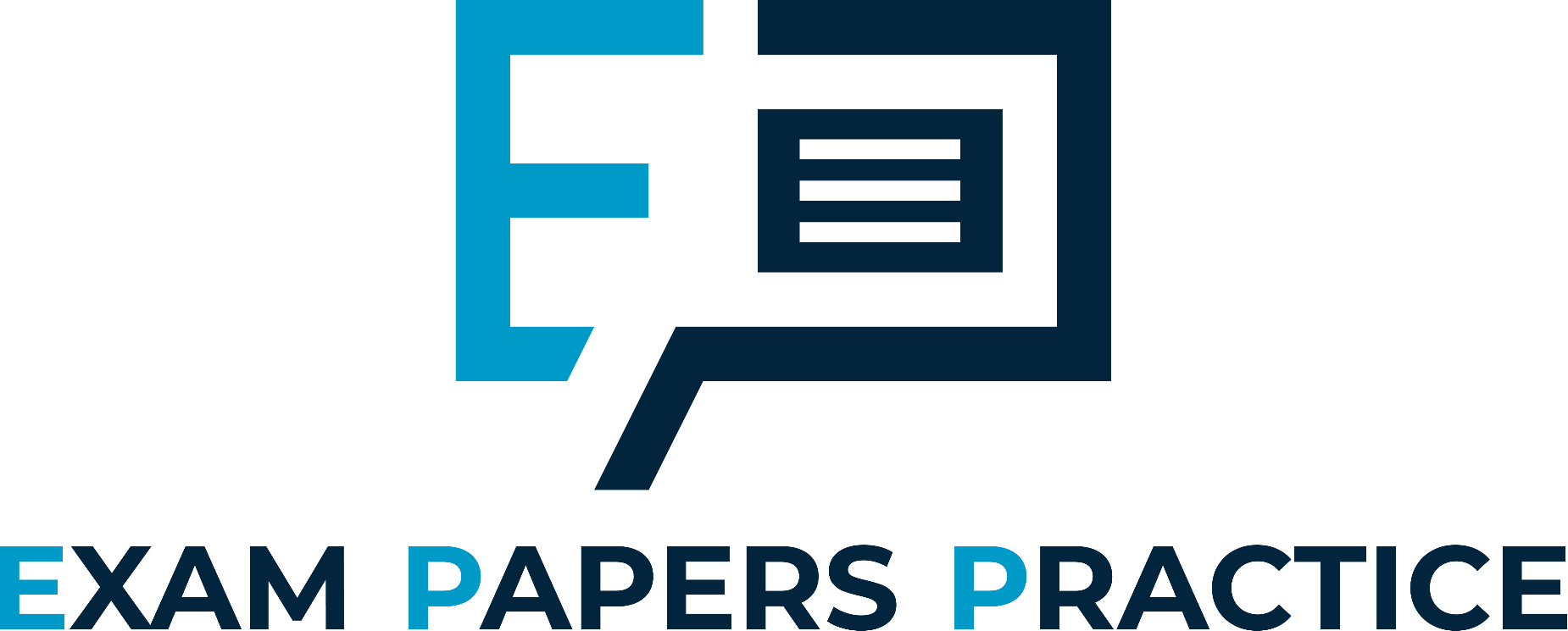 For more help, please visit www.exampaperspractice.co.uk
© 2025 Exams Papers Practice. All Rights Reserved
Sample question 1
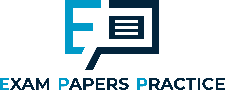 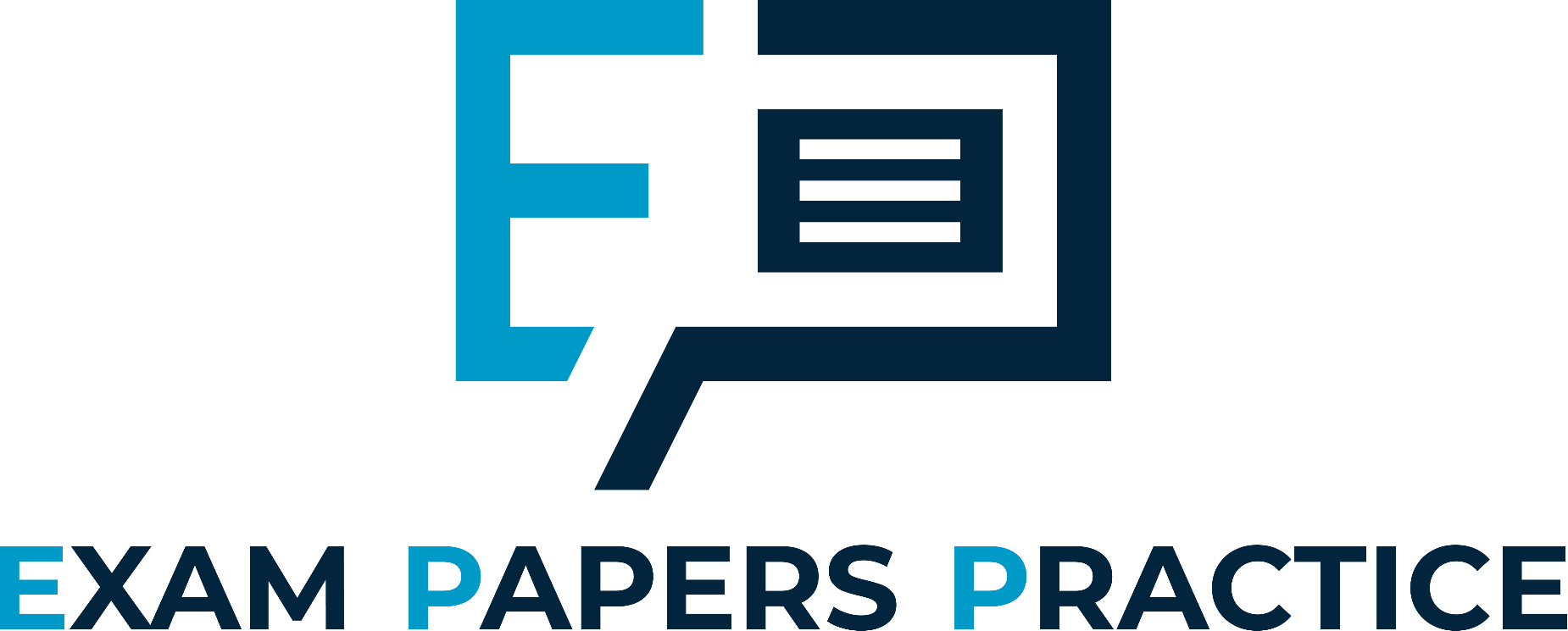 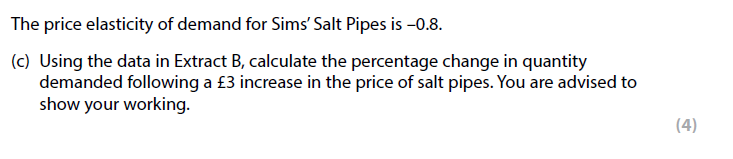 Knowledge 1
Application 3
For more help, please visit www.exampaperspractice.co.uk
© 2025 Exams Papers Practice. All Rights Reserved
Answer to sample question 1
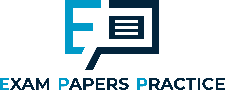 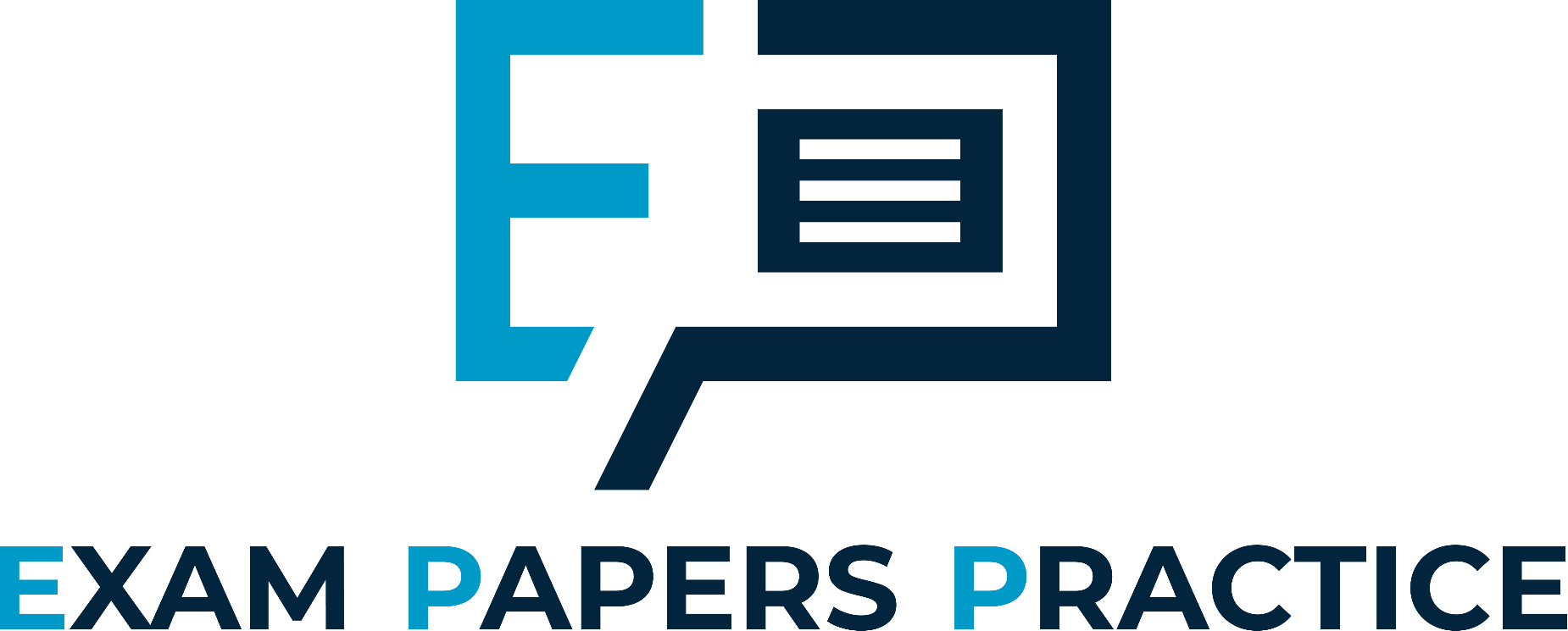 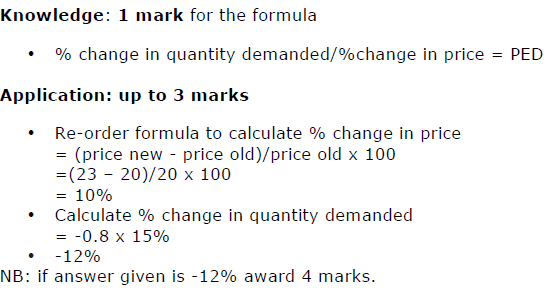 For more help, please visit www.exampaperspractice.co.uk
© 2025 Exams Papers Practice. All Rights Reserved
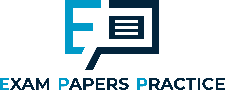 Case study for question 2
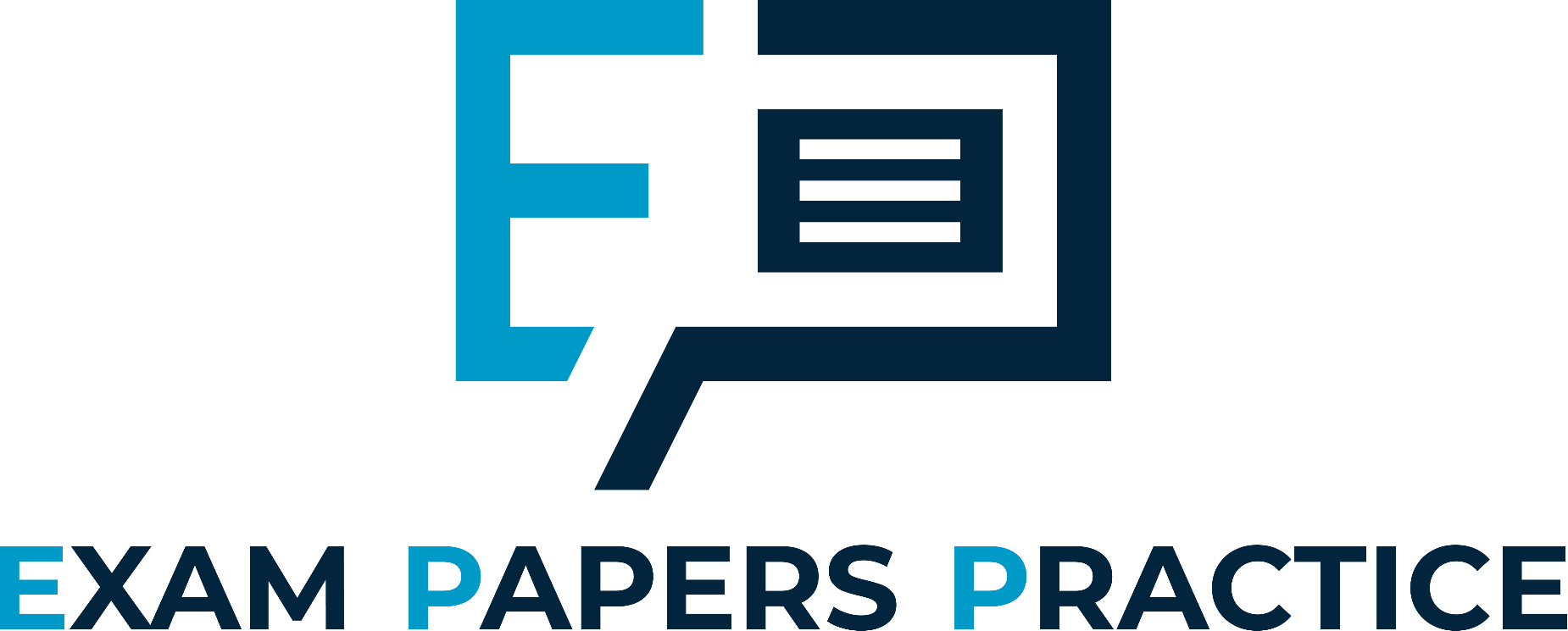 For more help, please visit www.exampaperspractice.co.uk
© 2025 Exams Papers Practice. All Rights Reserved
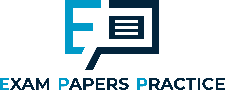 Sample question 2
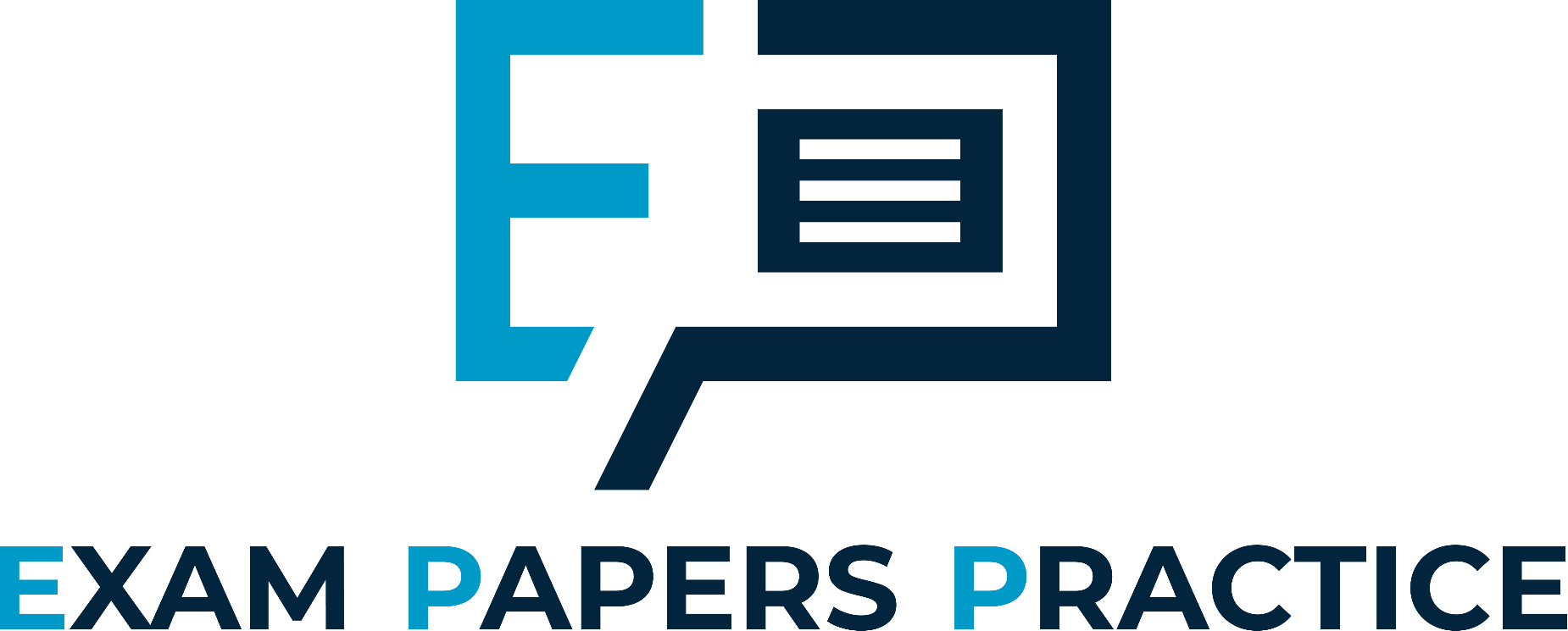 Knowledge 2
Application 2
Evaluation
 4
Analysis
 4
For more help, please visit www.exampaperspractice.co.uk
© 2025 Exams Papers Practice. All Rights Reserved
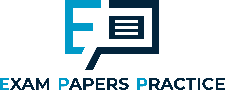 Answer sample question 2
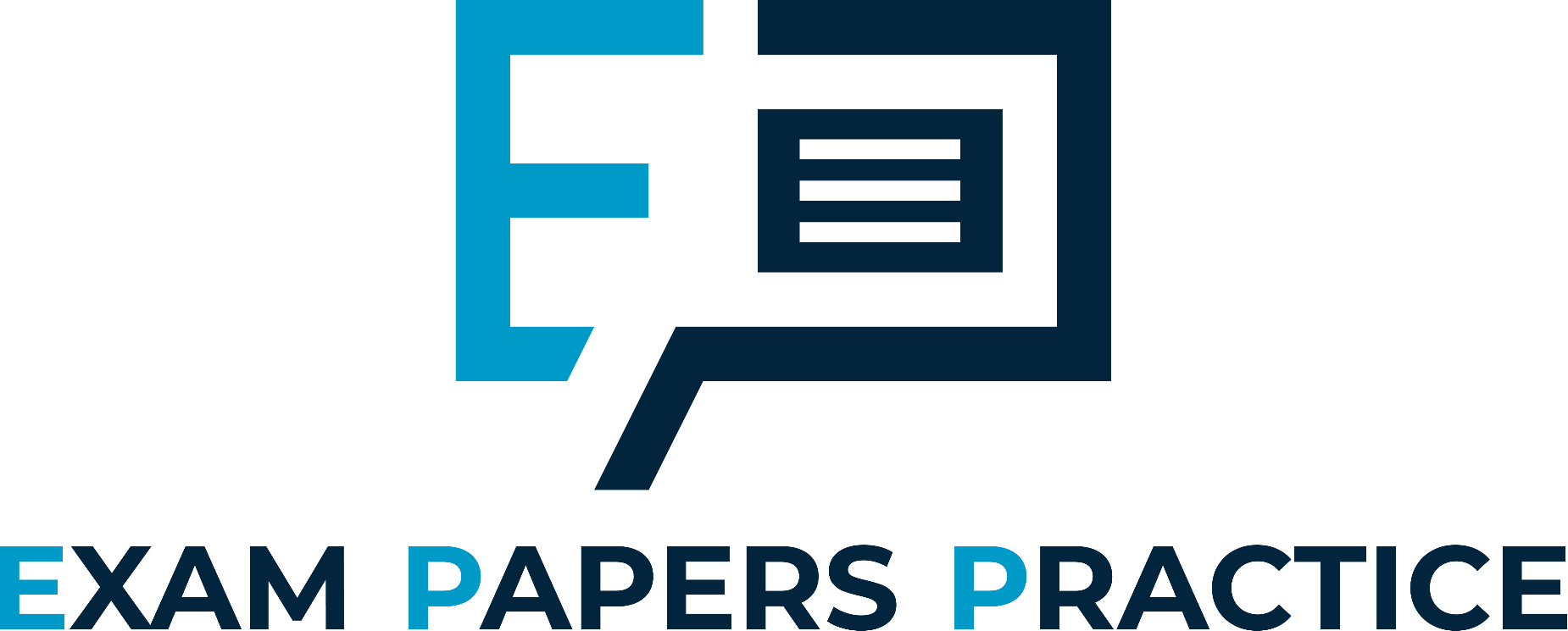 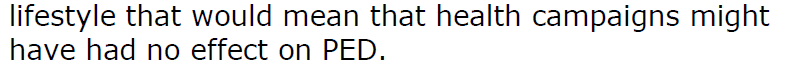 For more help, please visit www.exampaperspractice.co.uk
© 2025 Exams Papers Practice. All Rights Reserved
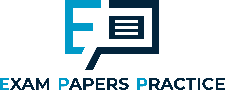 Peer / self marking grid for 12 mark question
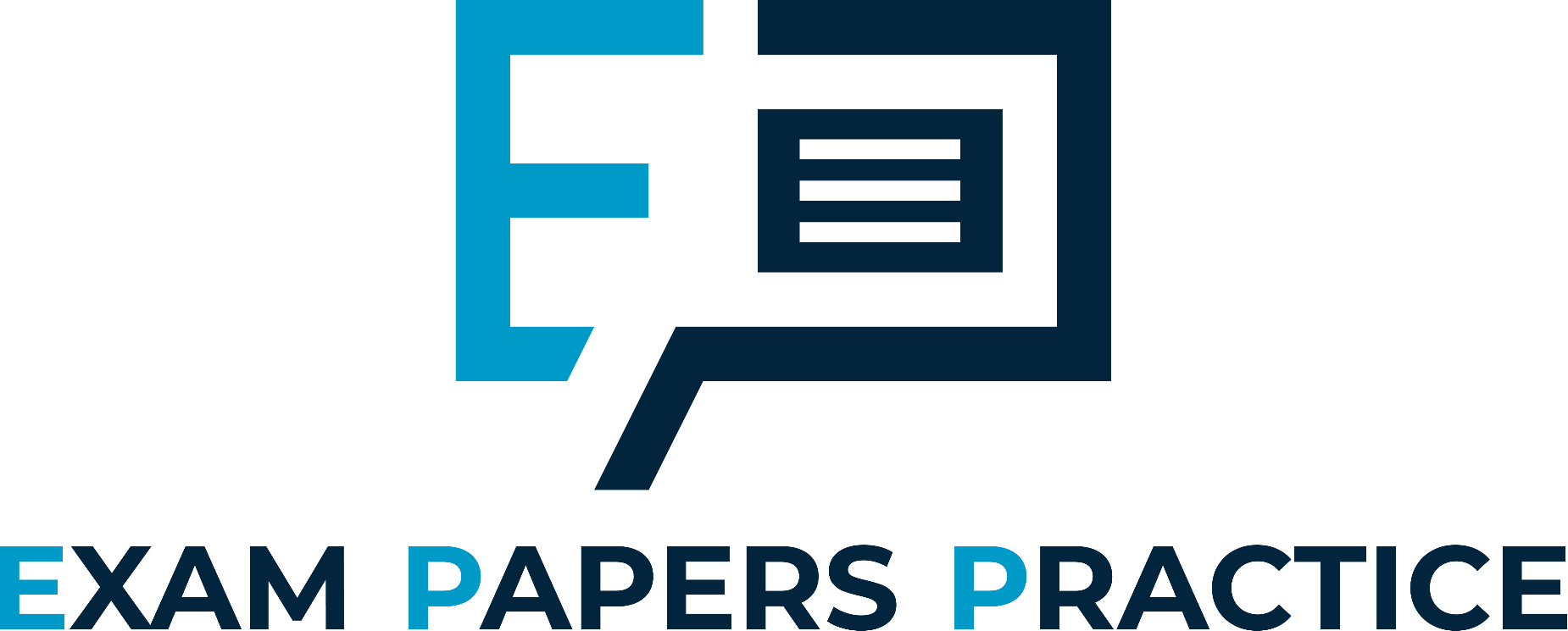 For more help, please visit www.exampaperspractice.co.uk
© 2025 Exams Papers Practice. All Rights Reserved
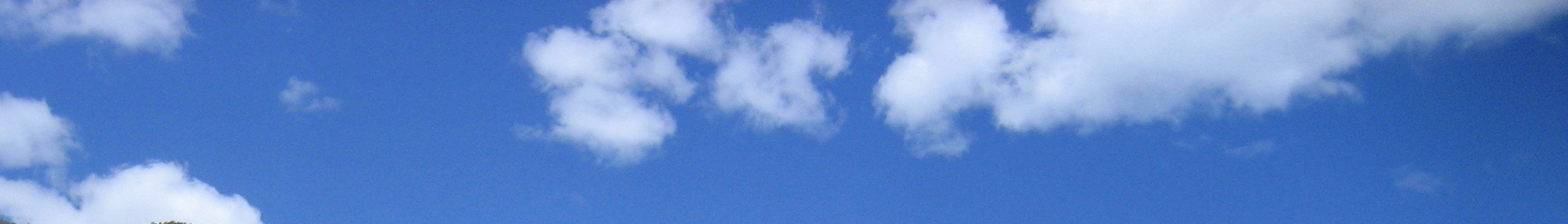 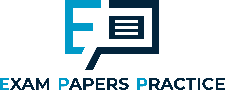 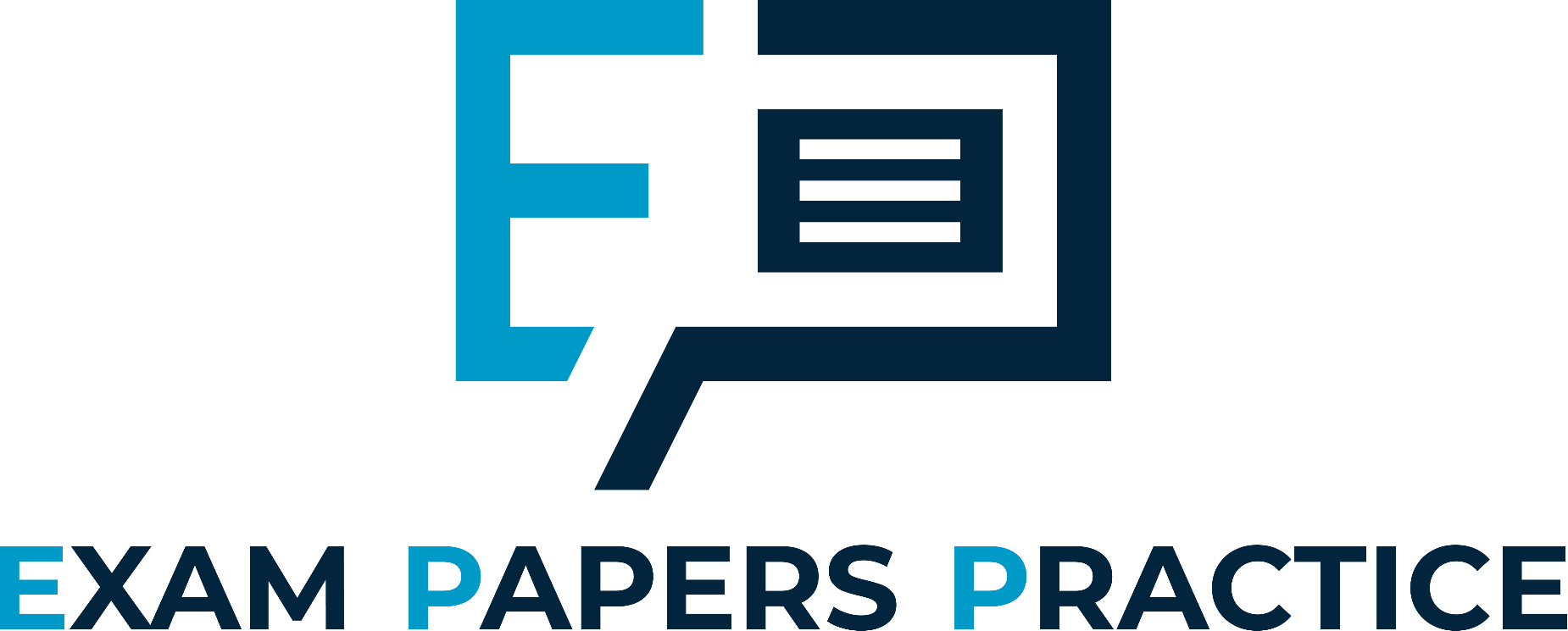 For more help, please visit www.exampaperspractice.co.uk
© 2025 Exams Papers Practice. All Rights Reserved